الدرس الخامس : قصة حرف (ج)
الحصة الأولى
استماع -  تحدث -   قراءة
الناتج الأول:  يذكر المتعلم اسم مؤلف الكتاب والشخص الذي رسم الرسومات التوضيحية له، محددة دور كل منهما.
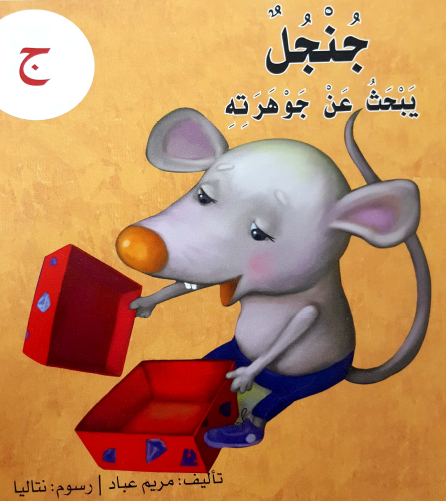 عُنْوانُ الْقِصَّةِ:
-أتوقع أحداث القصة؟

- ألتزم آداب الاستماع.
نواتج التعلم:
ينبغي بعد نهاية الحصة أن يكون المتعلم قادرا على أن:
-1 يذكر المتعلم اسم مؤلف الكتاب والشخص الذي رسم الرسومات التوضيحية له، محددة دور كل منهما.

-2يحدد عناصر القصة مستخدمًا اللغة العربية ورأيه فيها.

-3يعيد سرد القصة مظهرًا فهمه للنص ورسالته مستعينًا بالصور.

-4يقرأ المتعلم  أسماء شخصيات القصة قراءة صحيحة.

-5يتدرب على قراءة النص مع المعلمة.
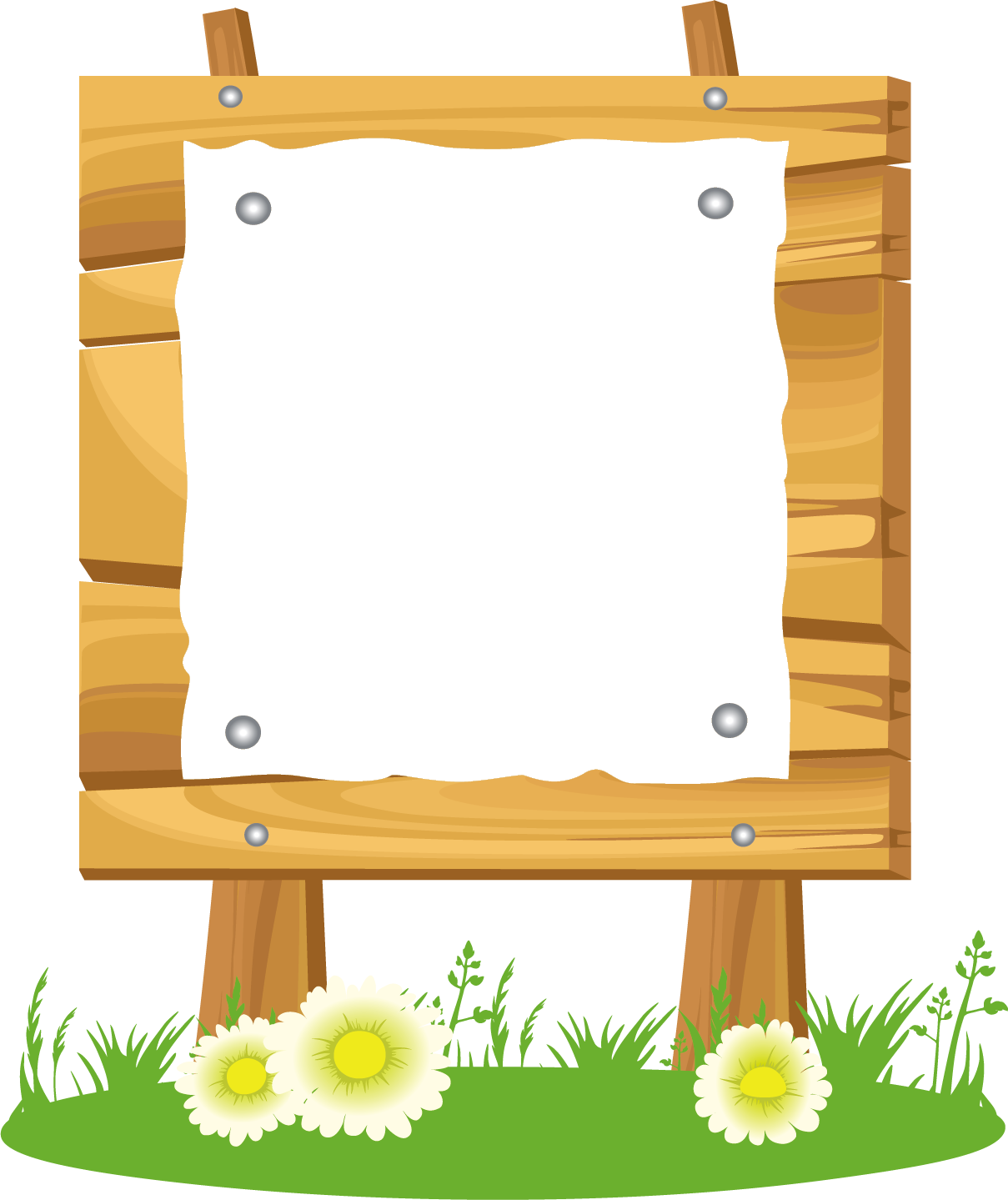 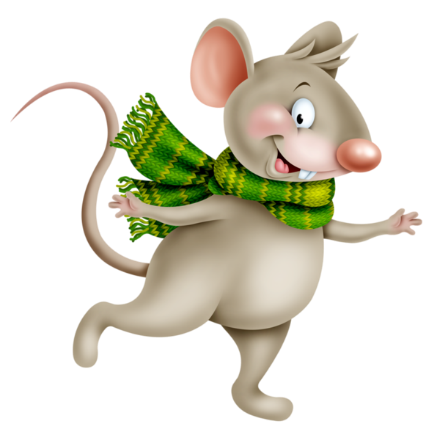 الدرس
الخامس
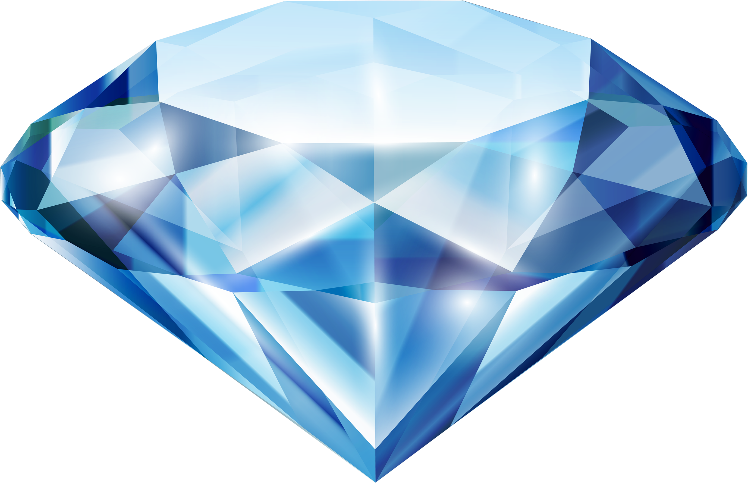 جنجل يَبْحث عن جَوْهرَته
إعداد المعلمة : وضحة القايدي
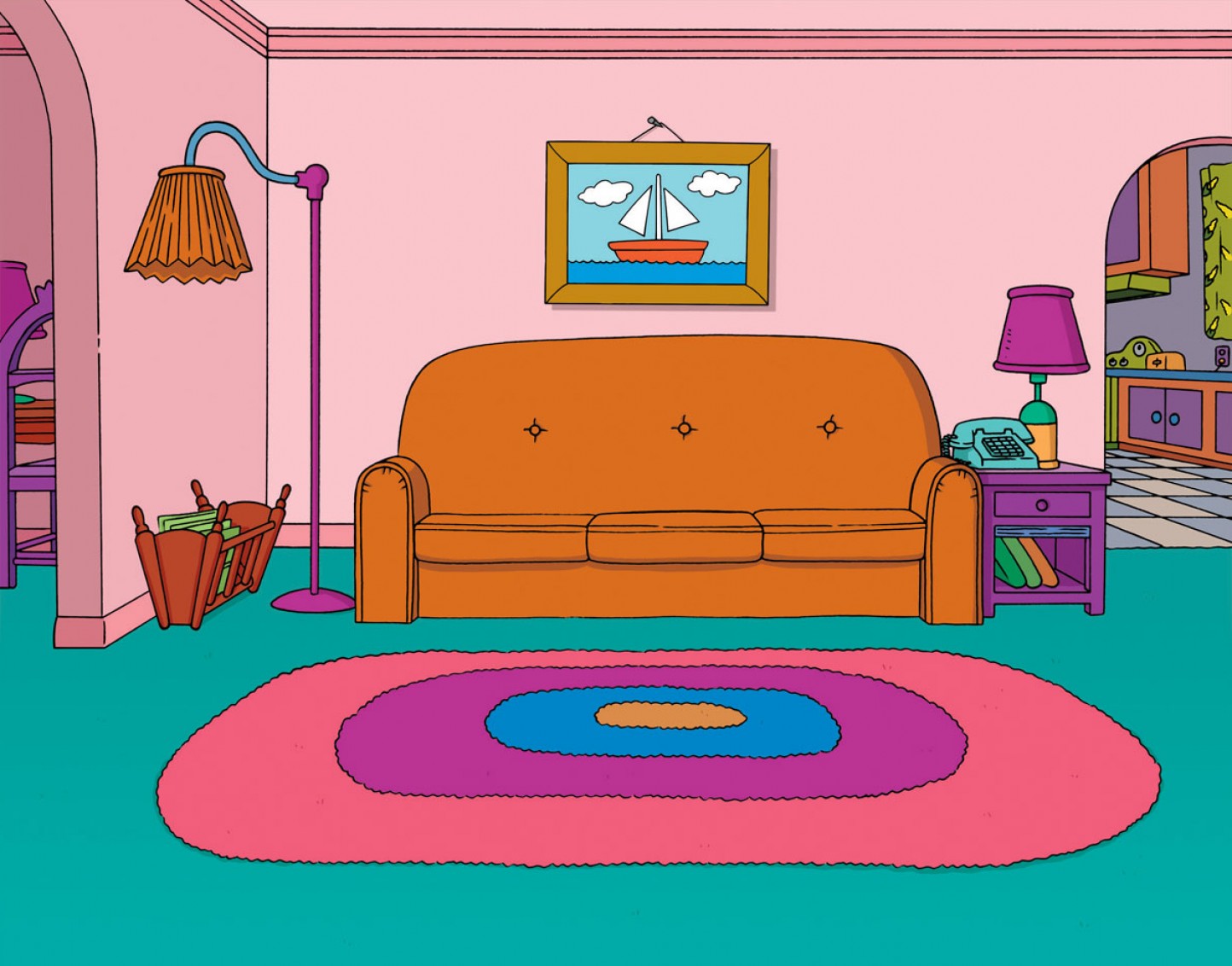 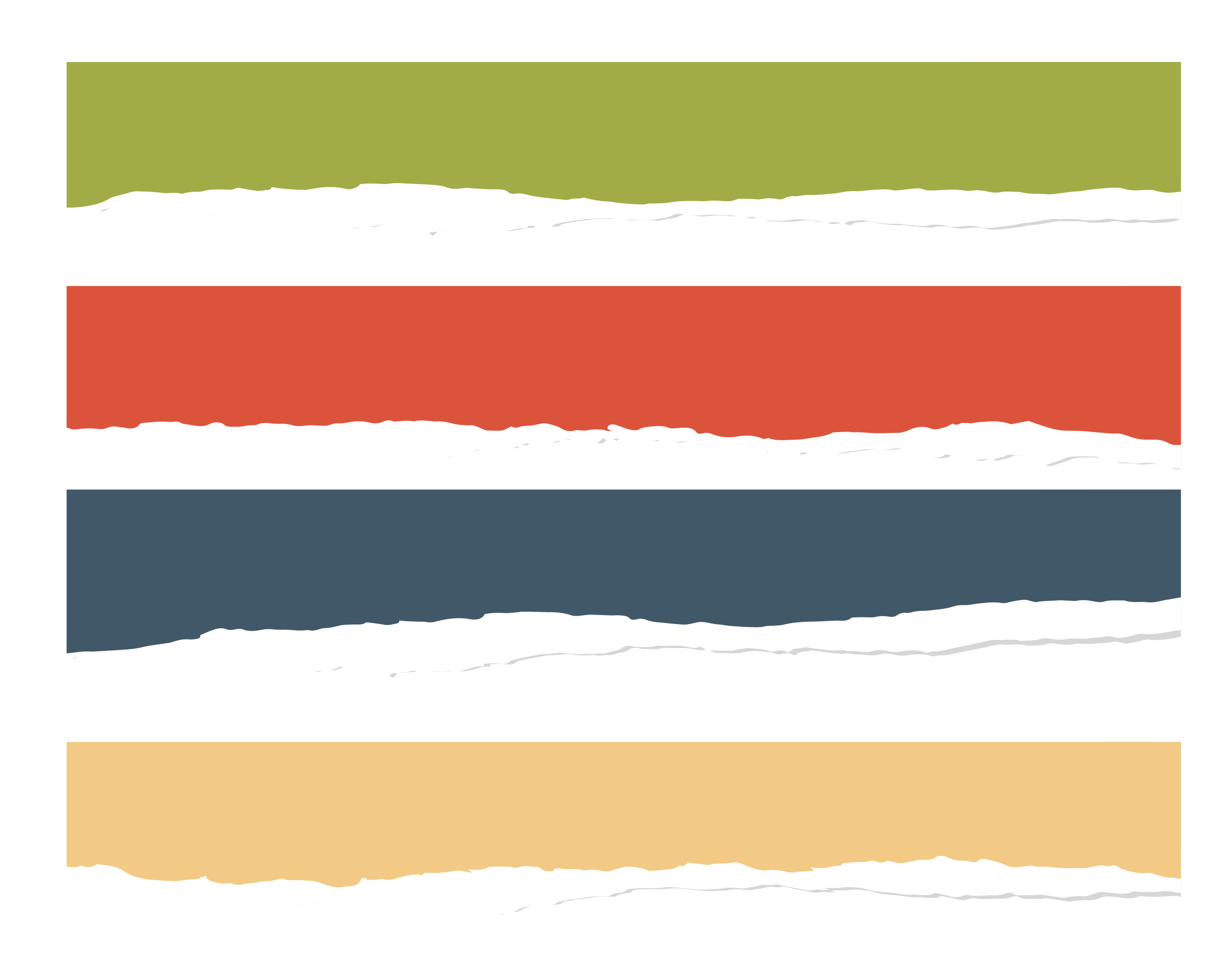 جُنْجُل جرد صغير يعيش مع جده وجدته.
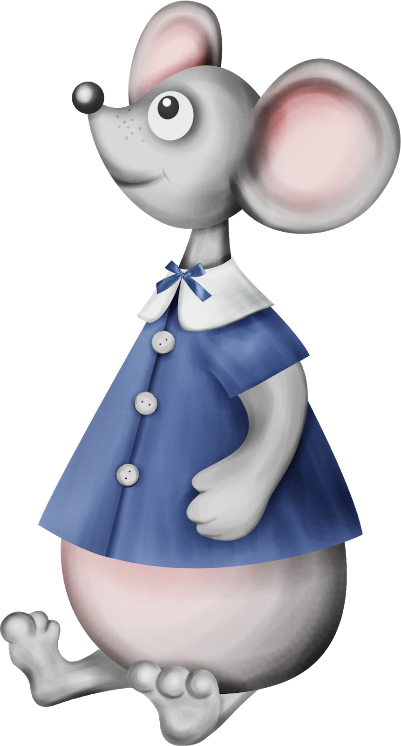 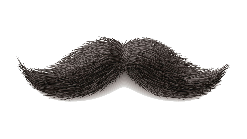 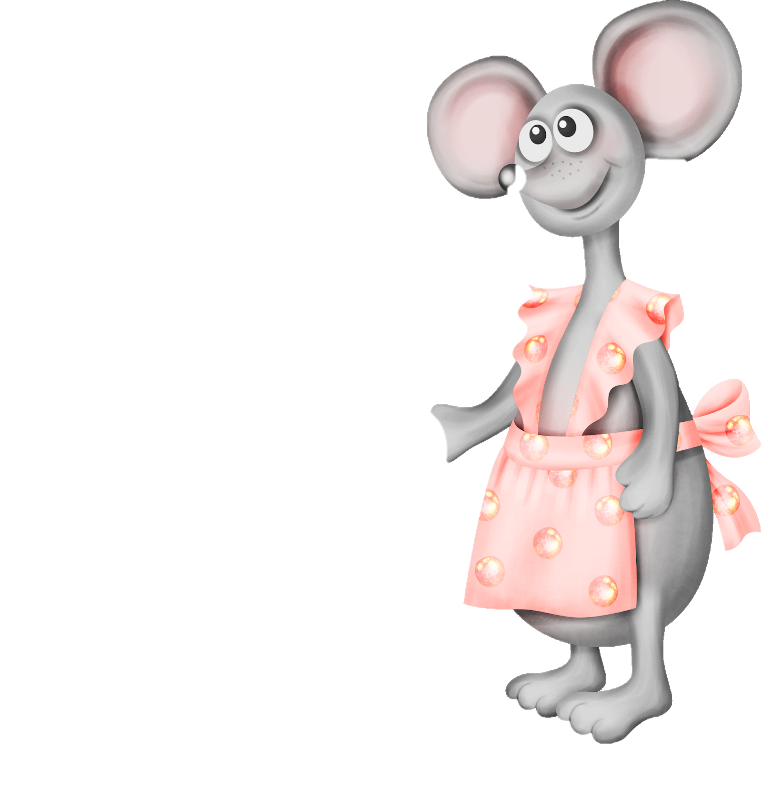 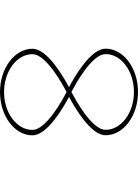 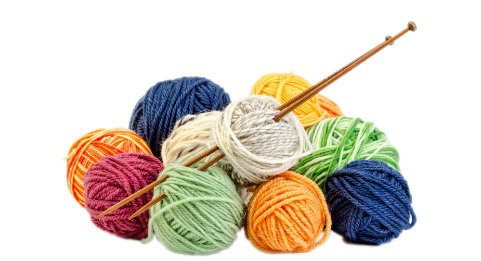 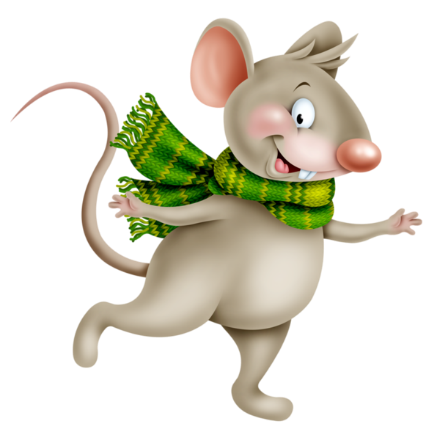 [Speaker Notes: أصوات الأكل]
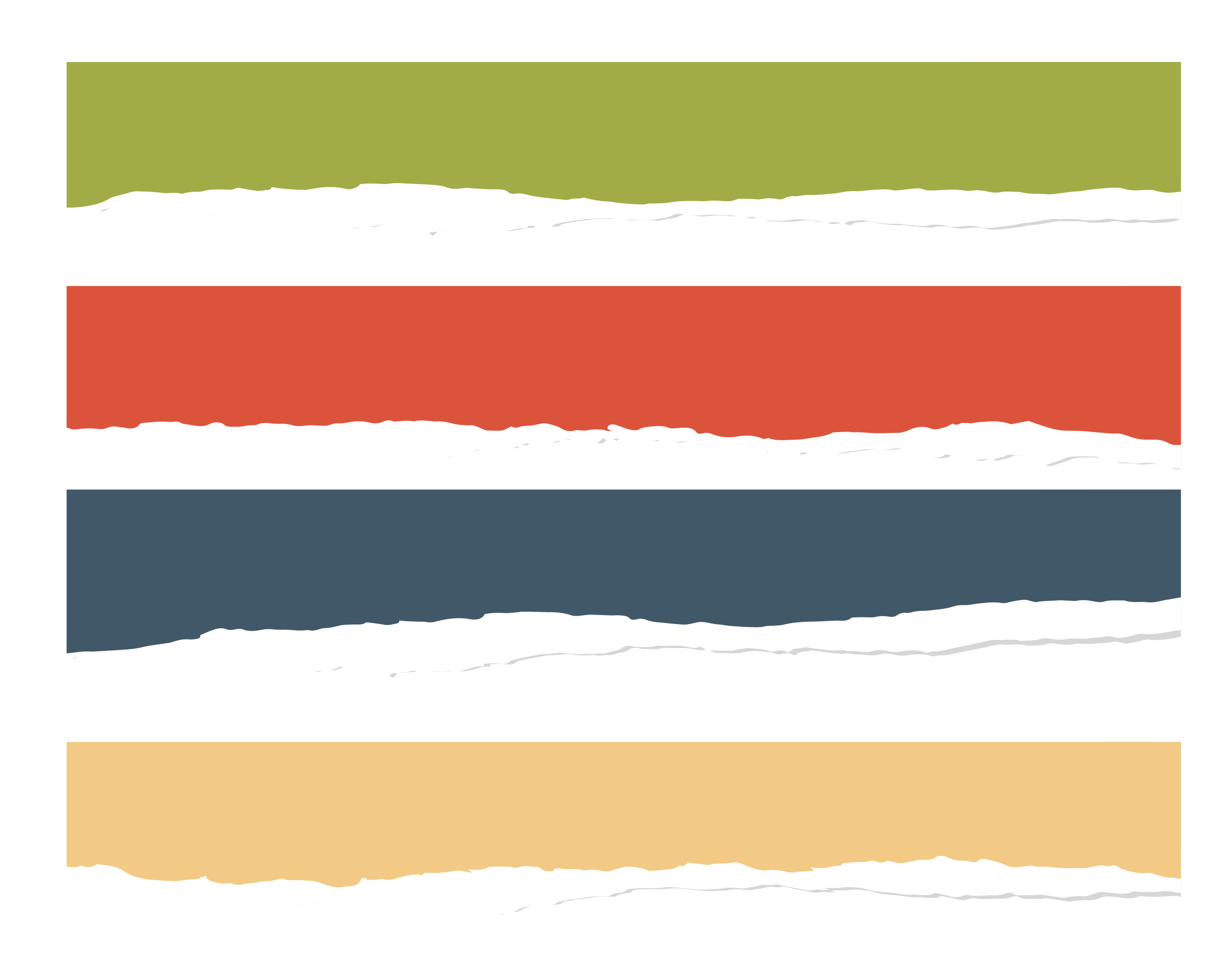 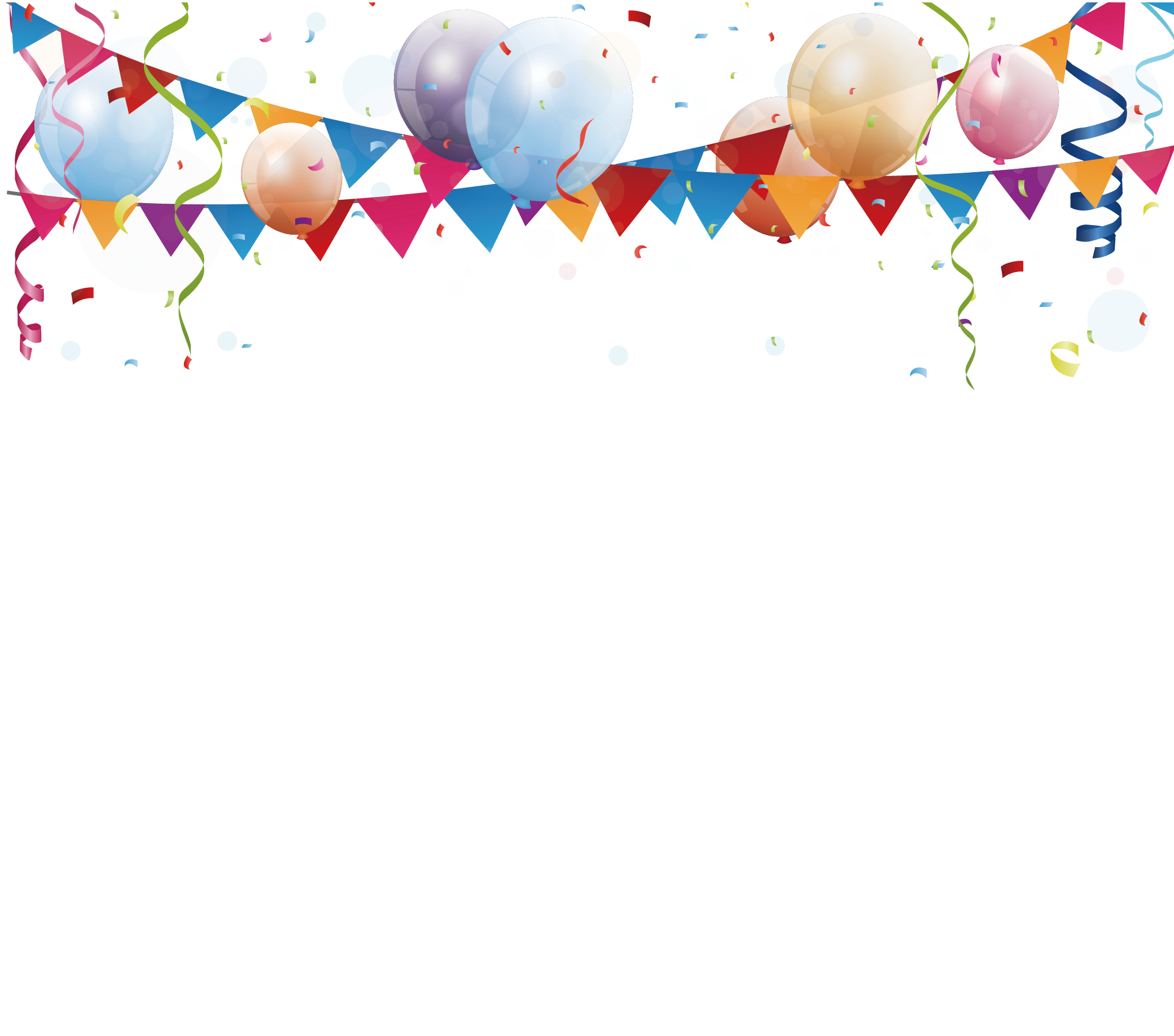 في يوم ميلاده أهدته جَدته جَوْهرة جَميلة.
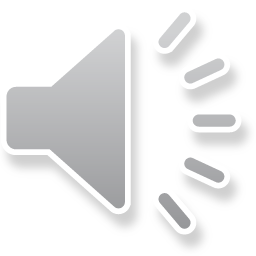 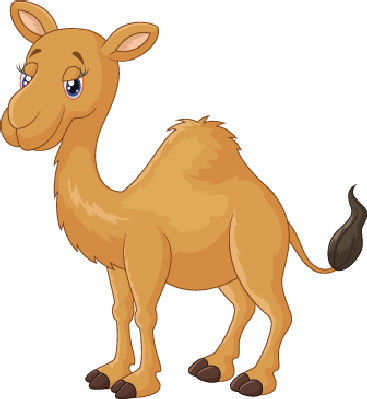 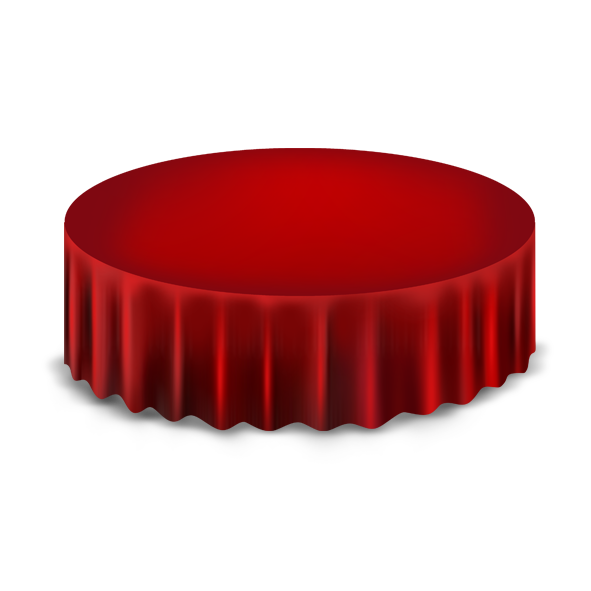 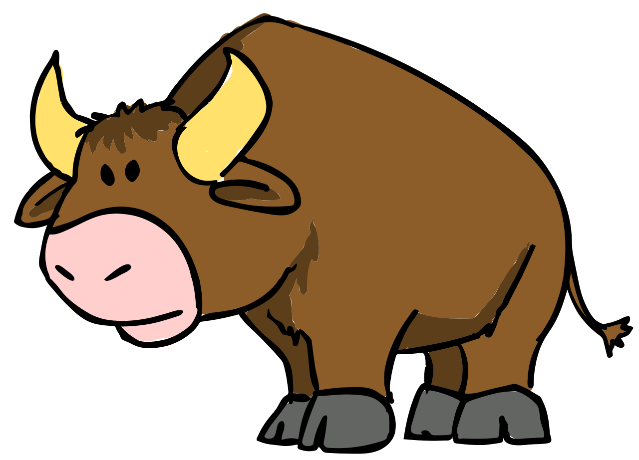 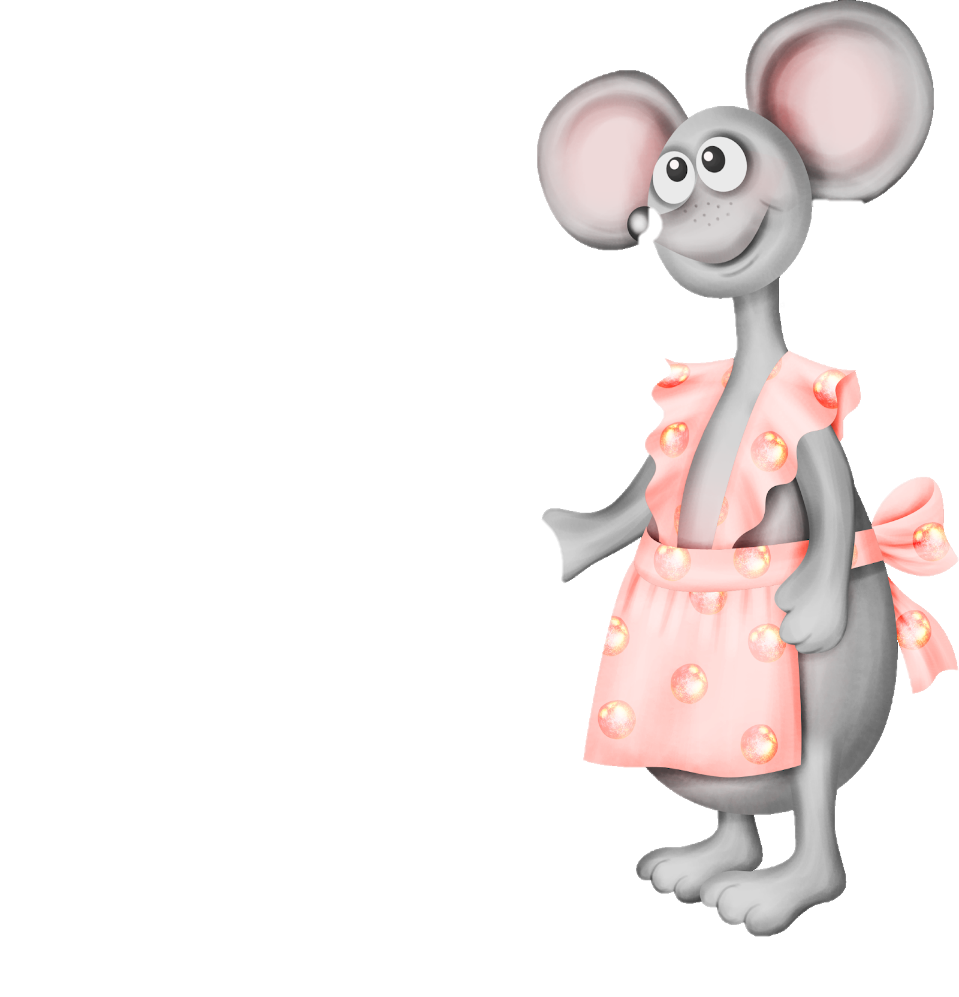 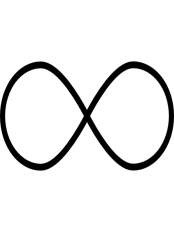 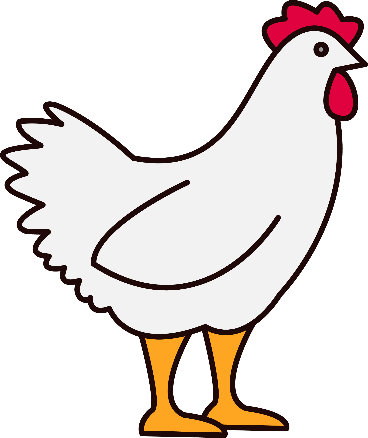 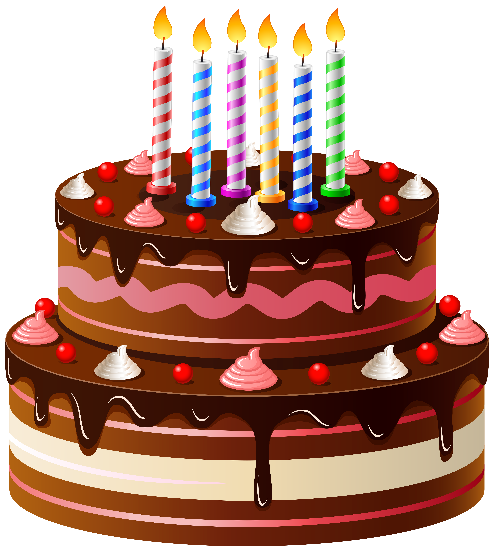 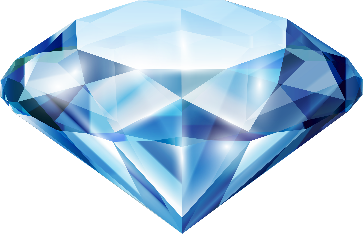 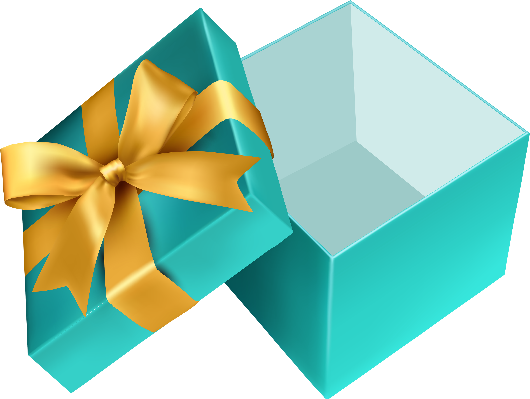 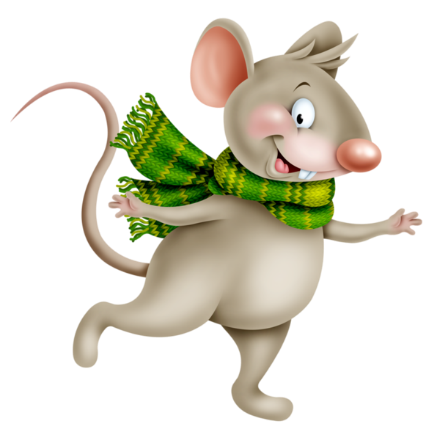 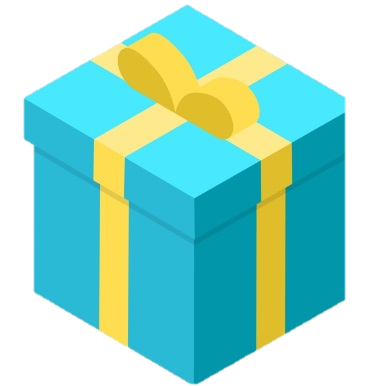 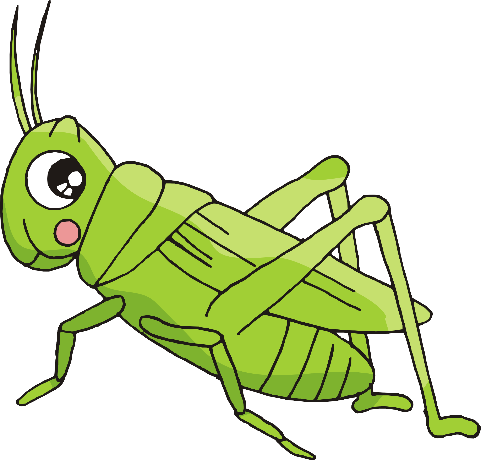 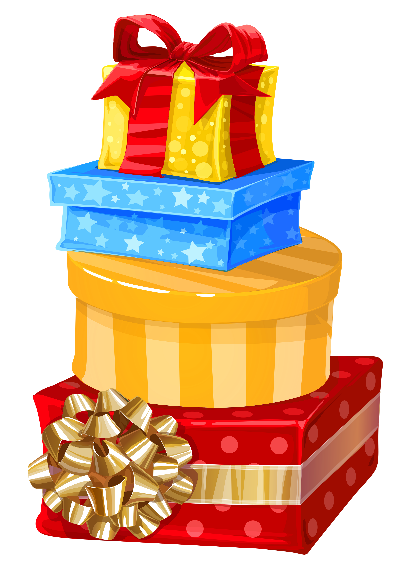 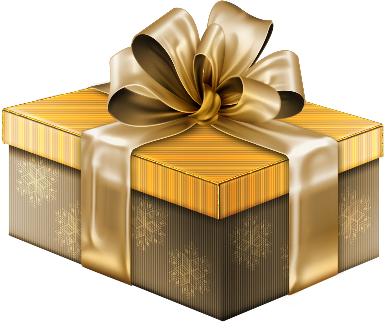 [Speaker Notes: أصوات الأكل]
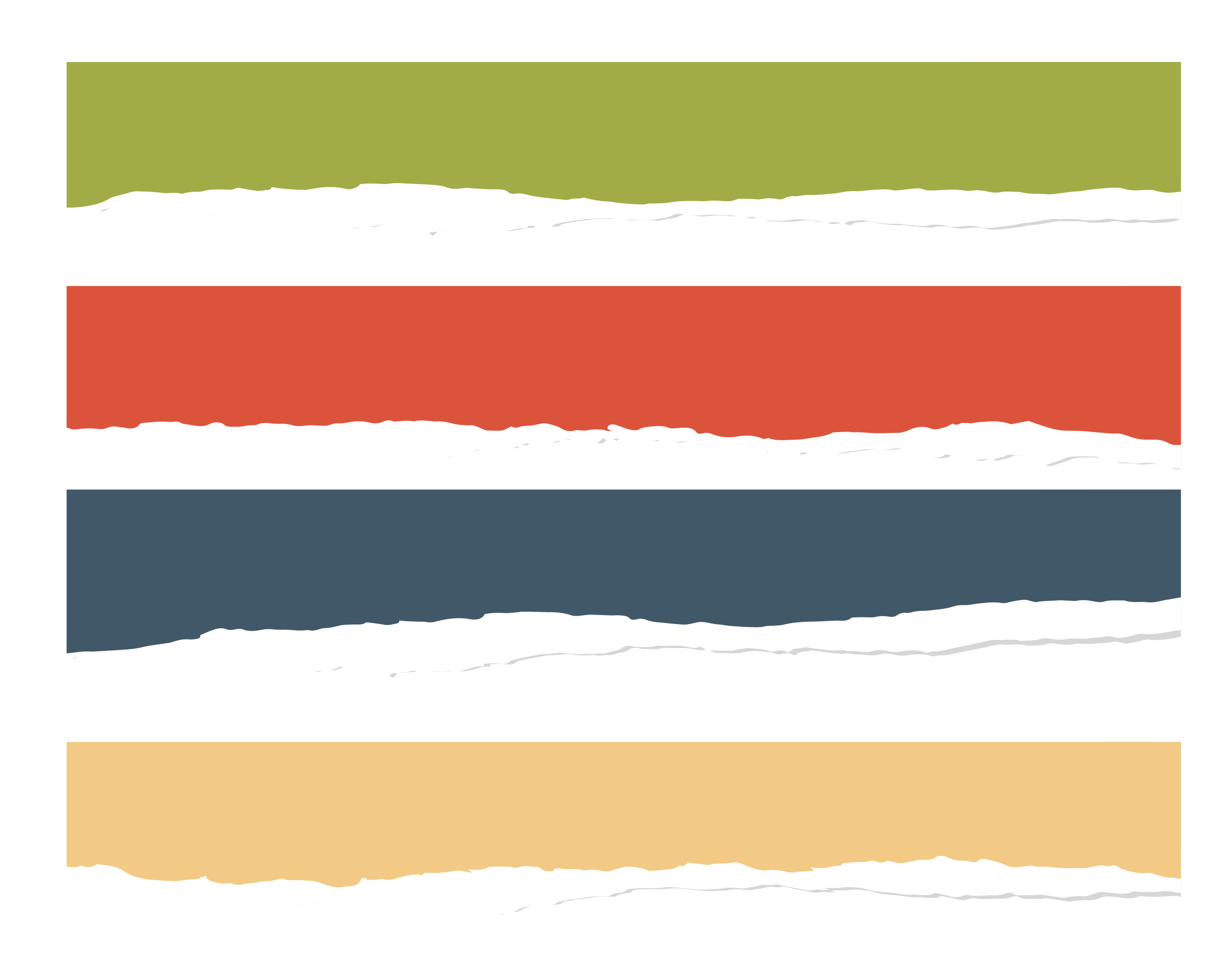 وأهداه جَدَّه جَوربًا جديدًا . فرح جُنْجُل وشكرهما .
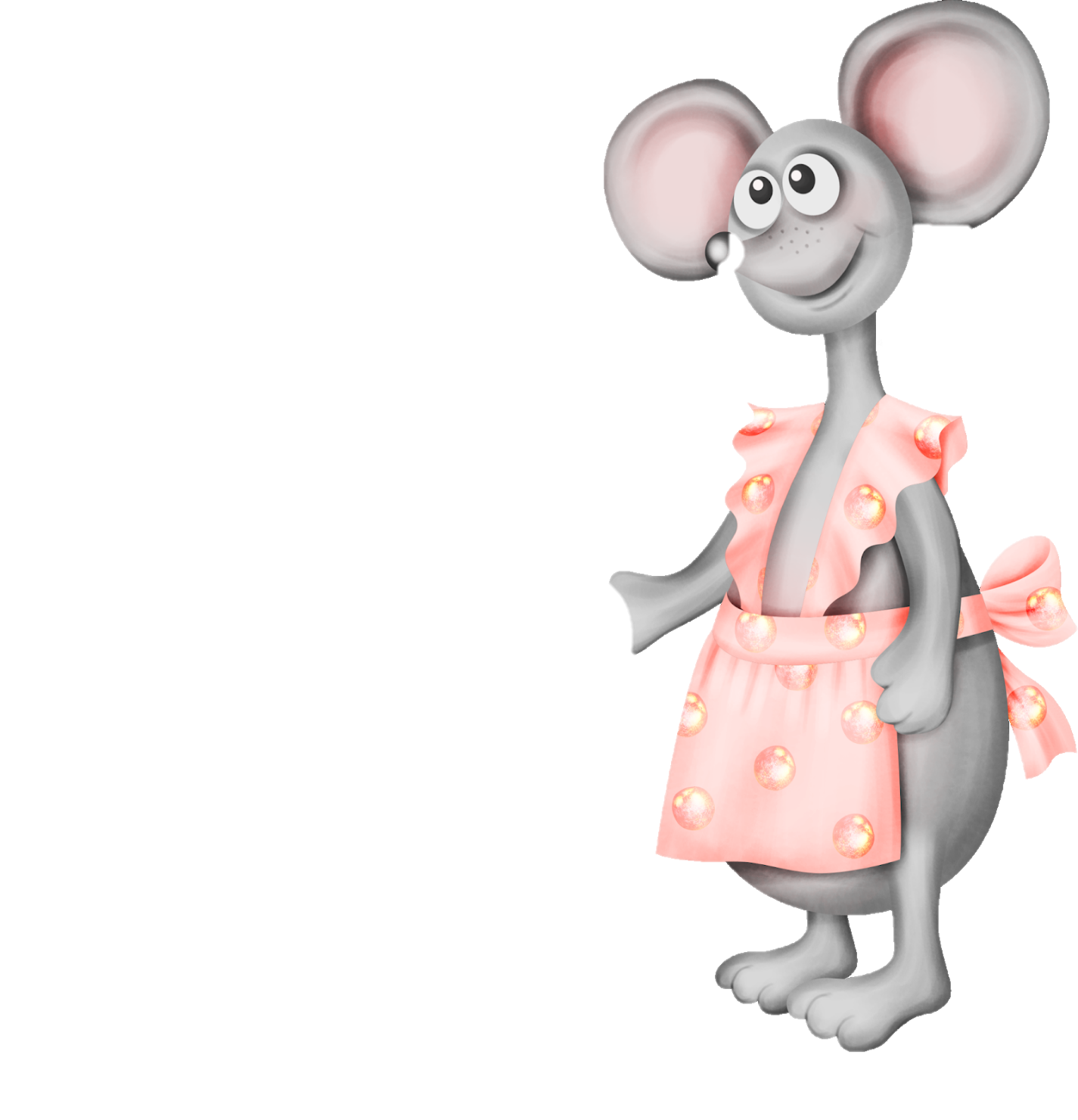 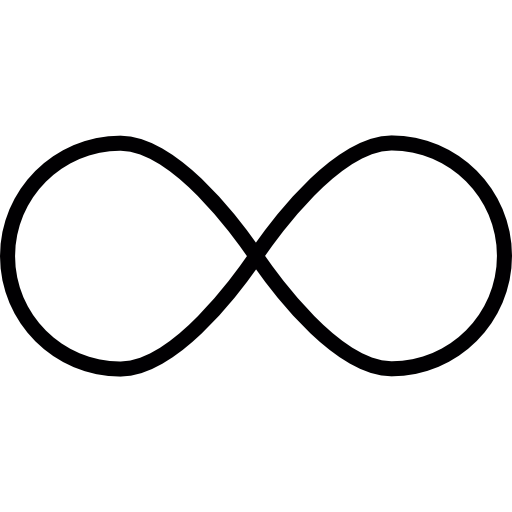 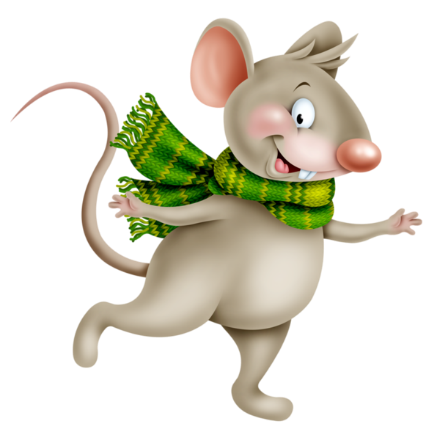 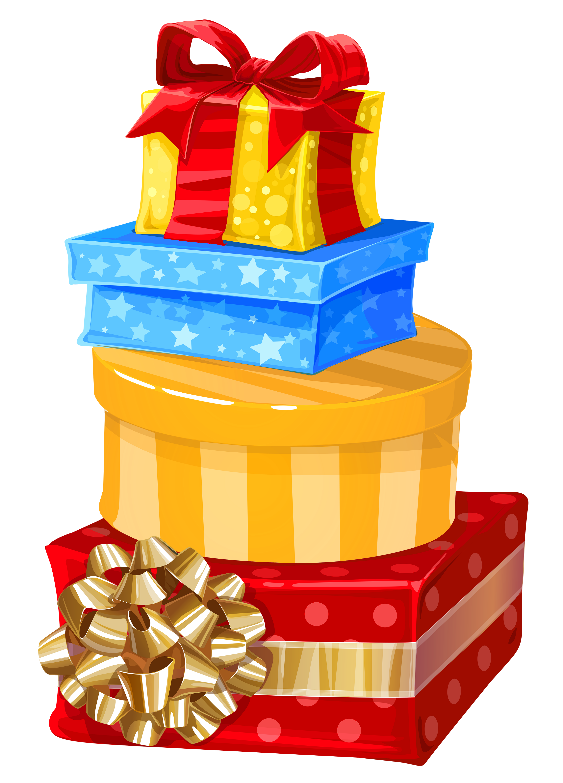 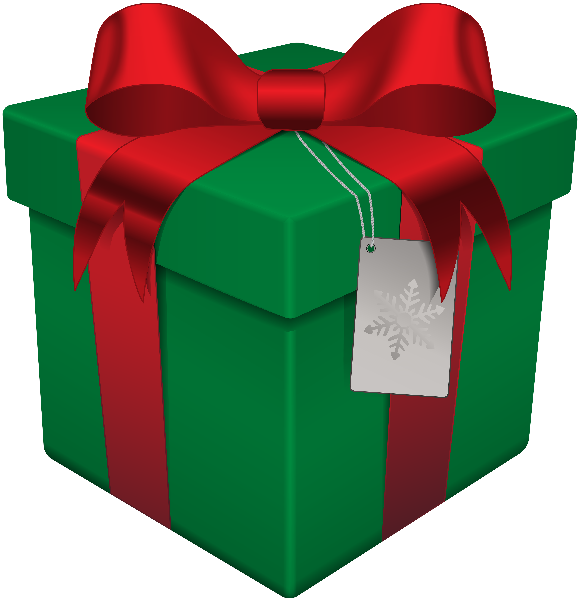 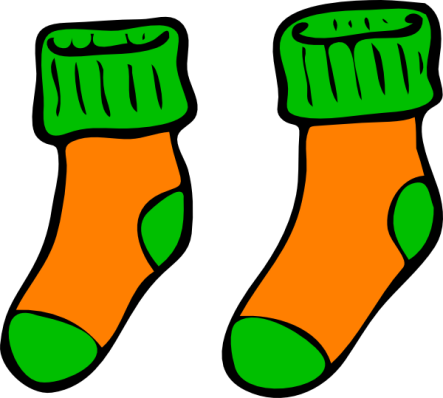 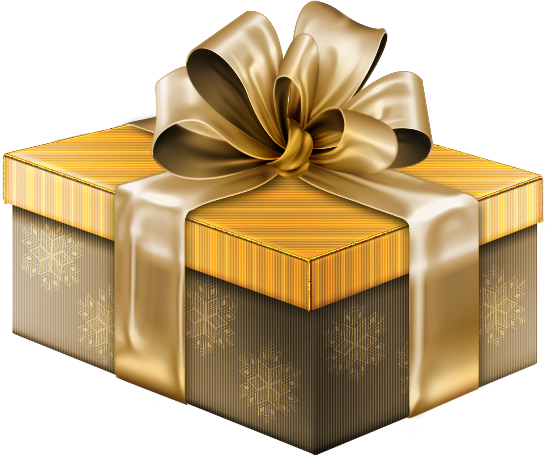 [Speaker Notes: أصوات الأكل]
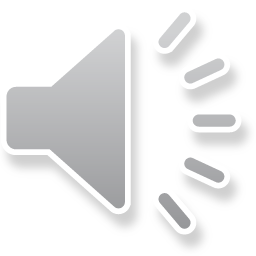 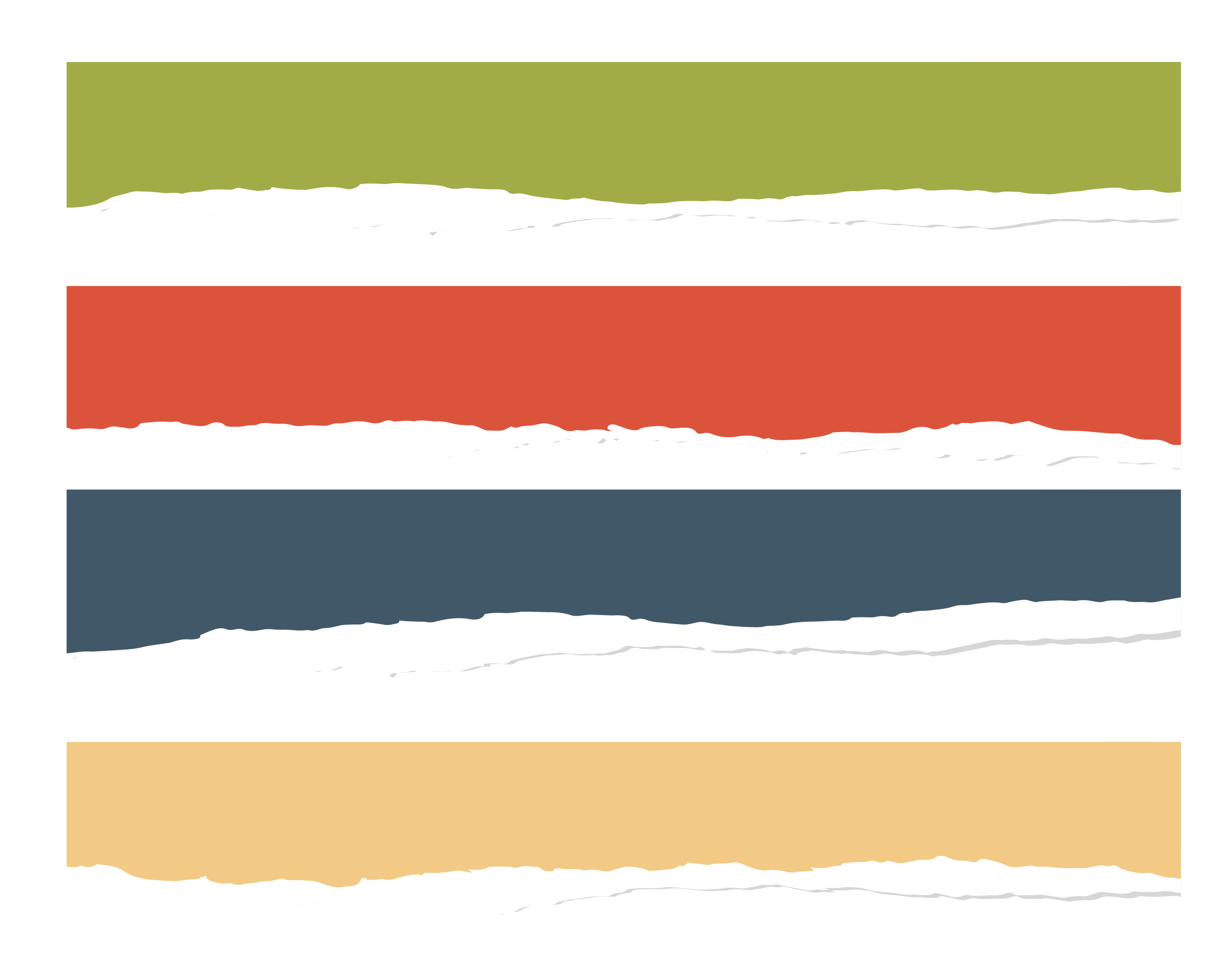 وبعد يومين لم يجد جُنْجُل الجوهرة.
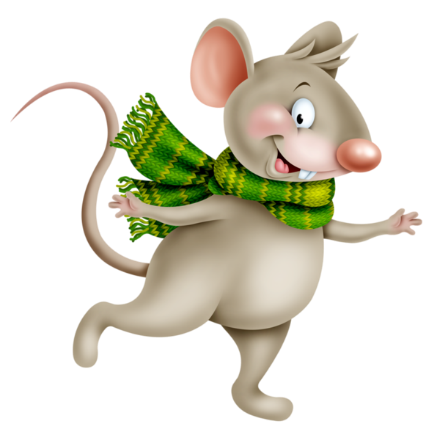 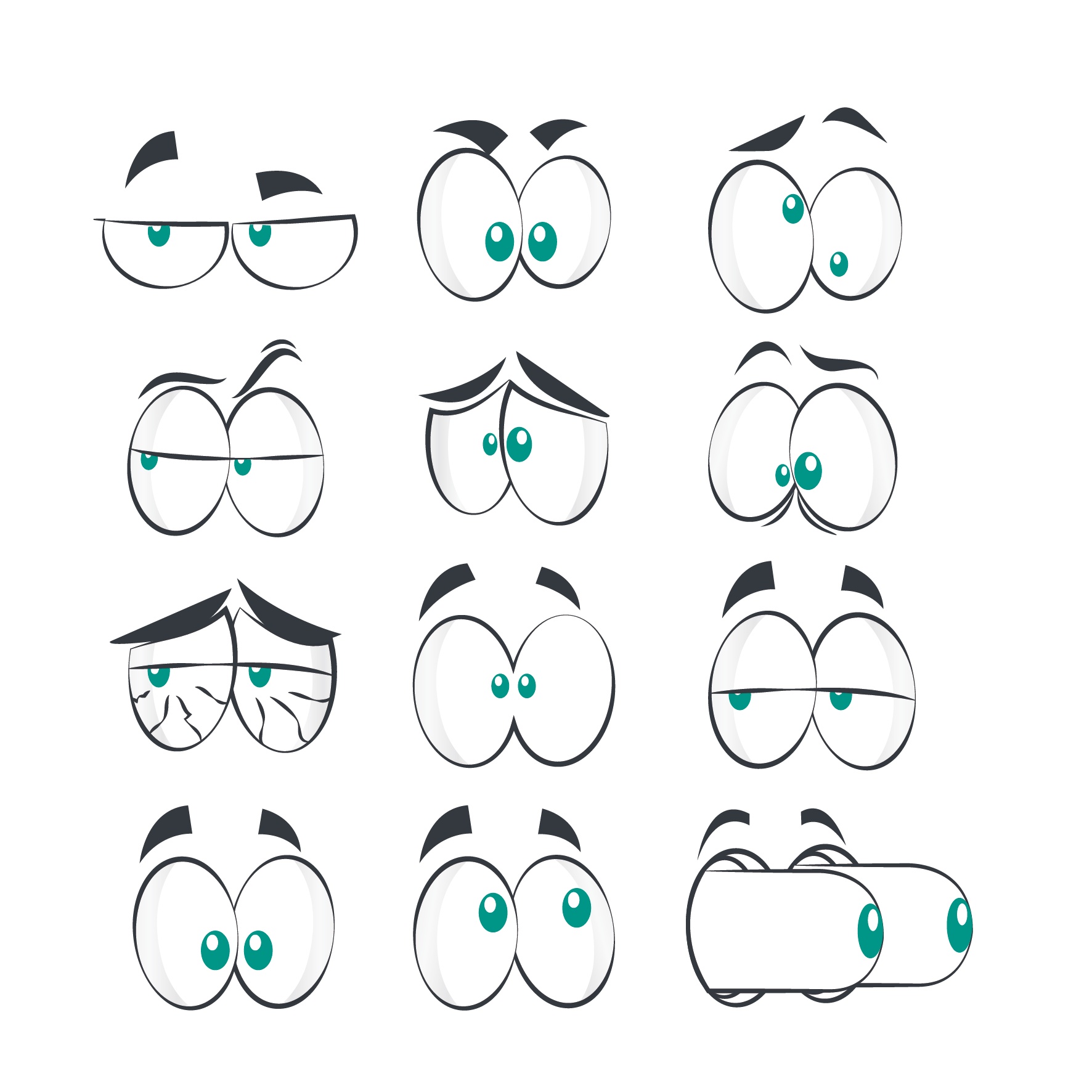 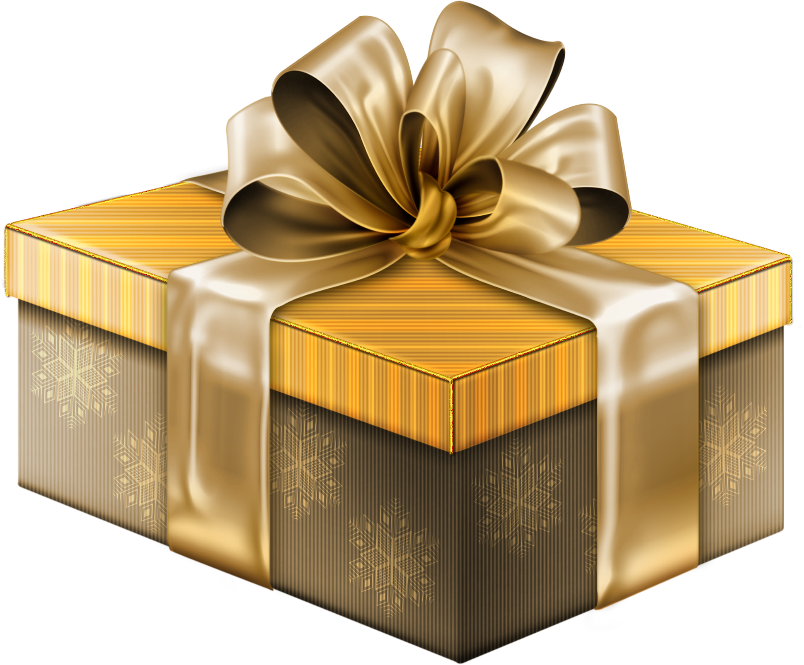 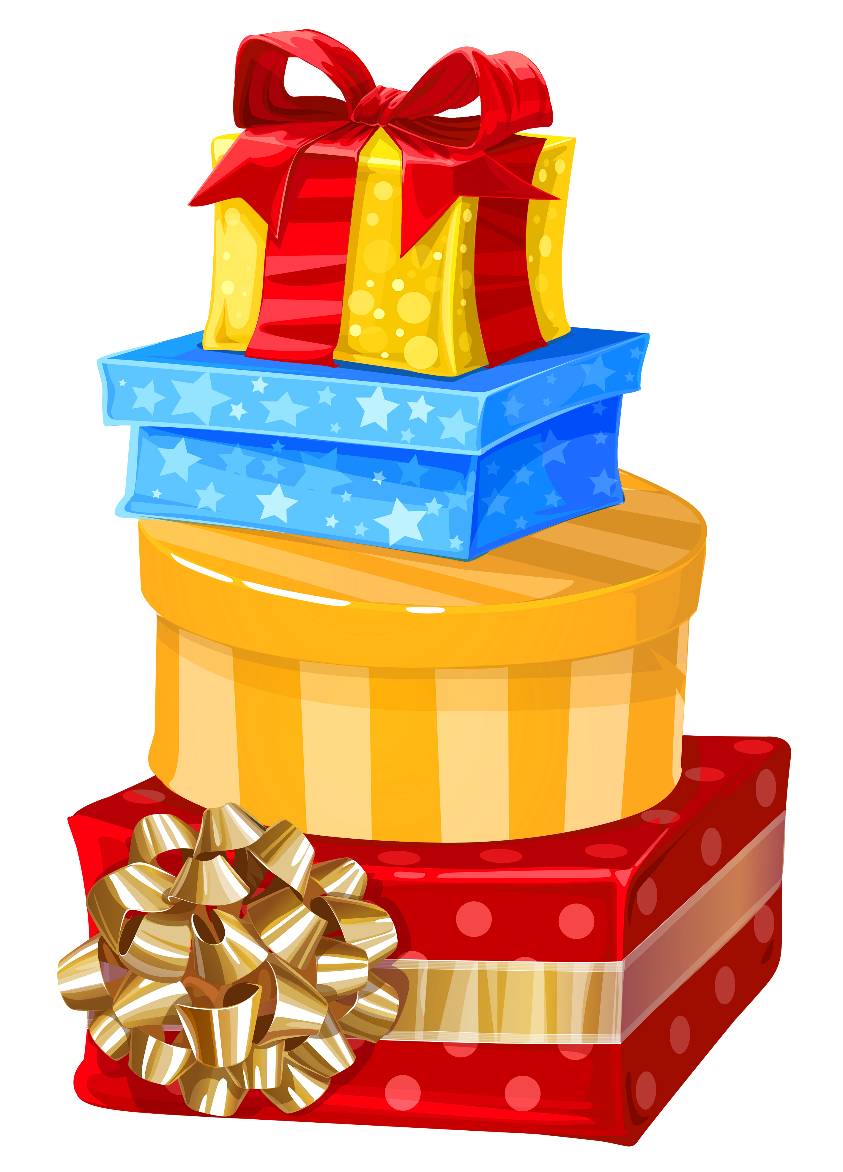 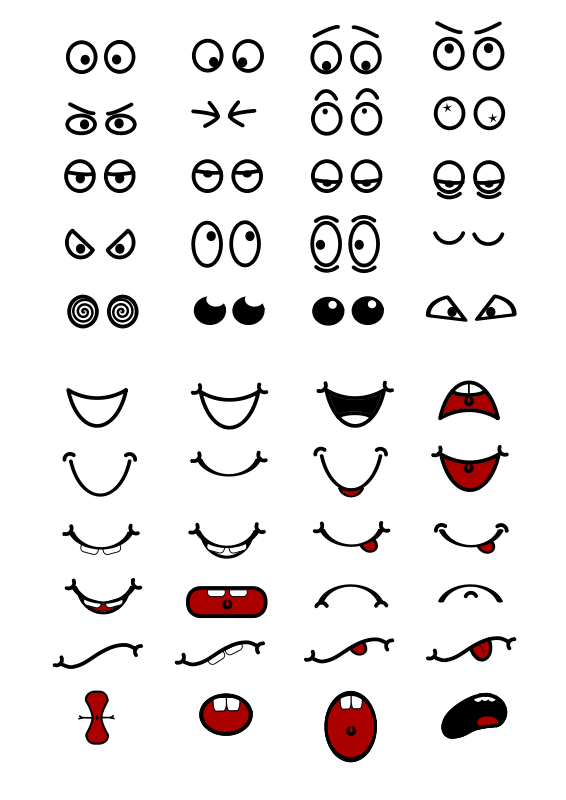 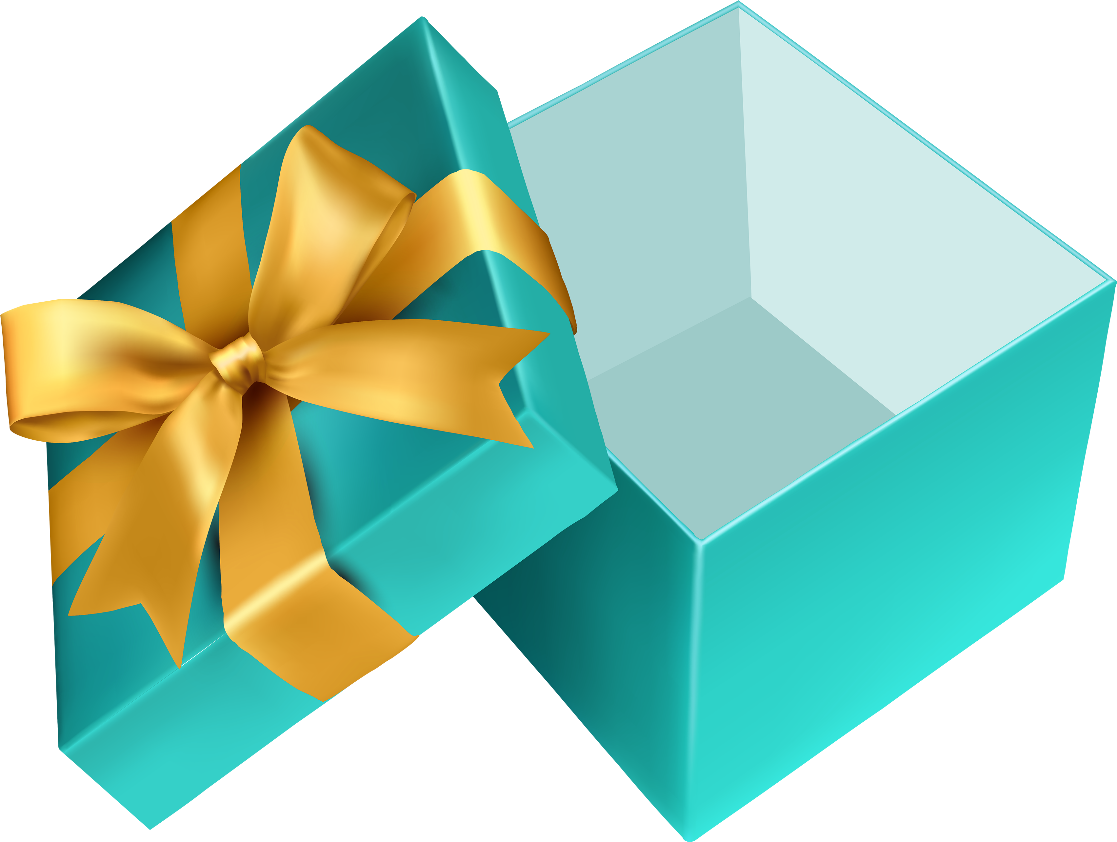 [Speaker Notes: أصوات الأكل]
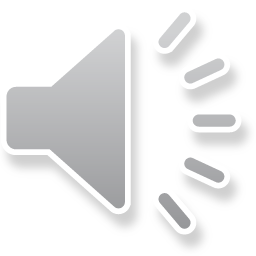 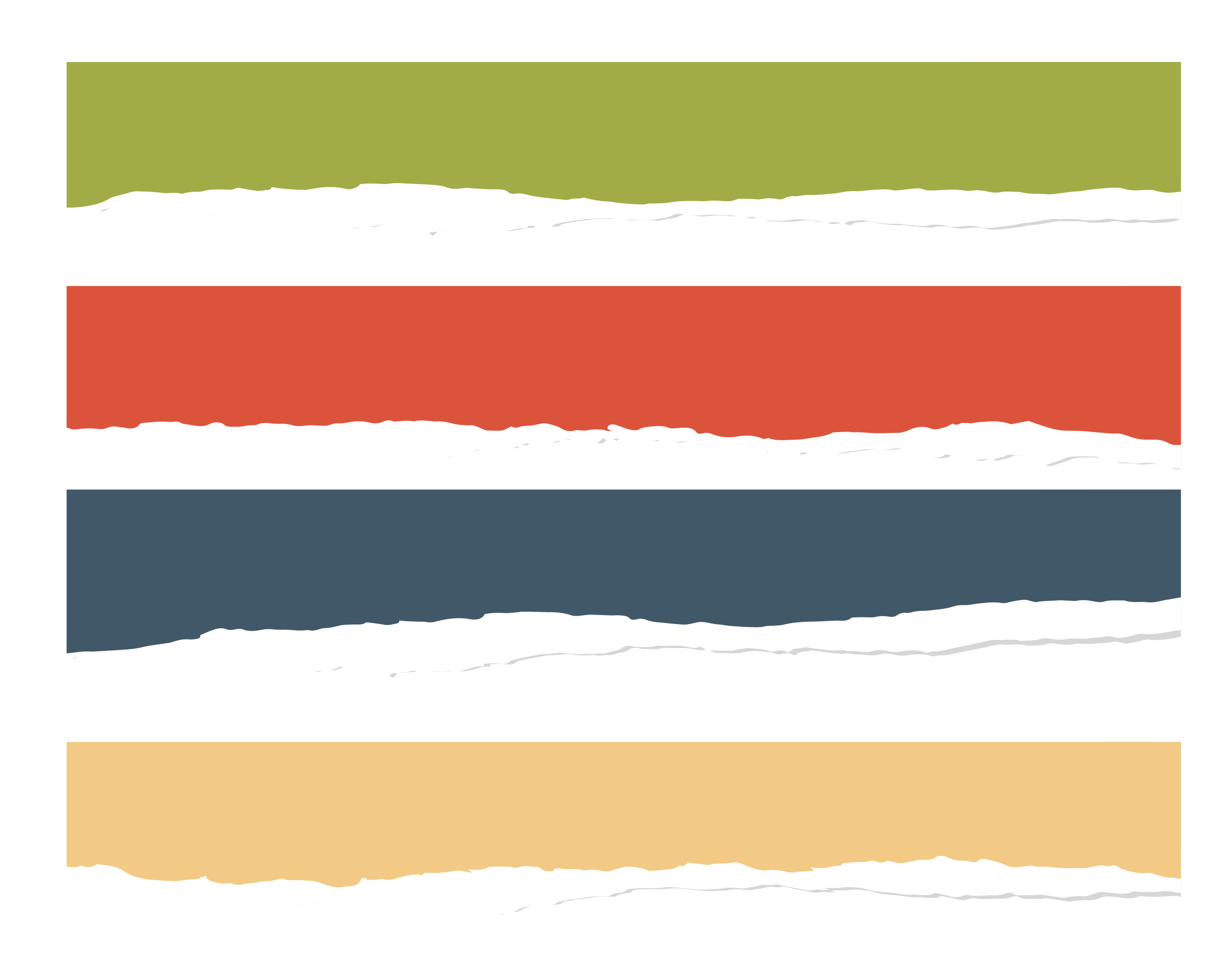 بَحَثَ عنها فَلم يَجِدها ، فَخَرَجَ مِنْ البَيْتِ حزينًا .
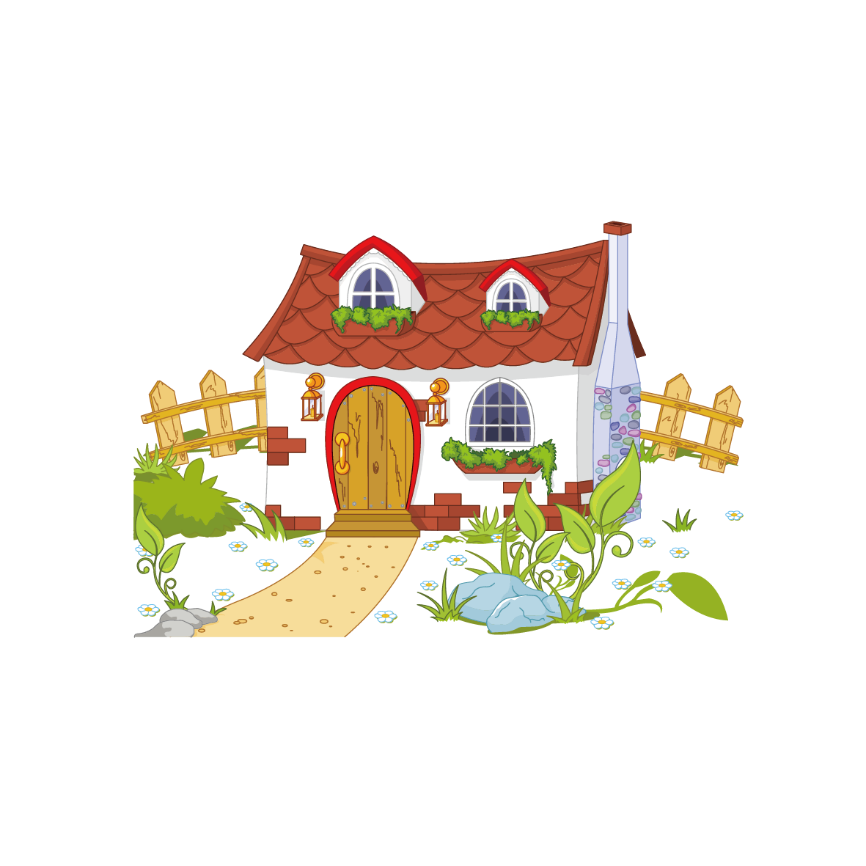 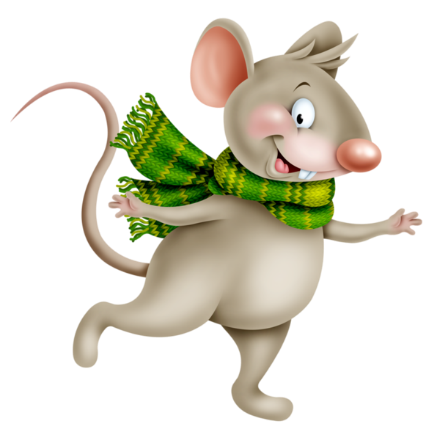 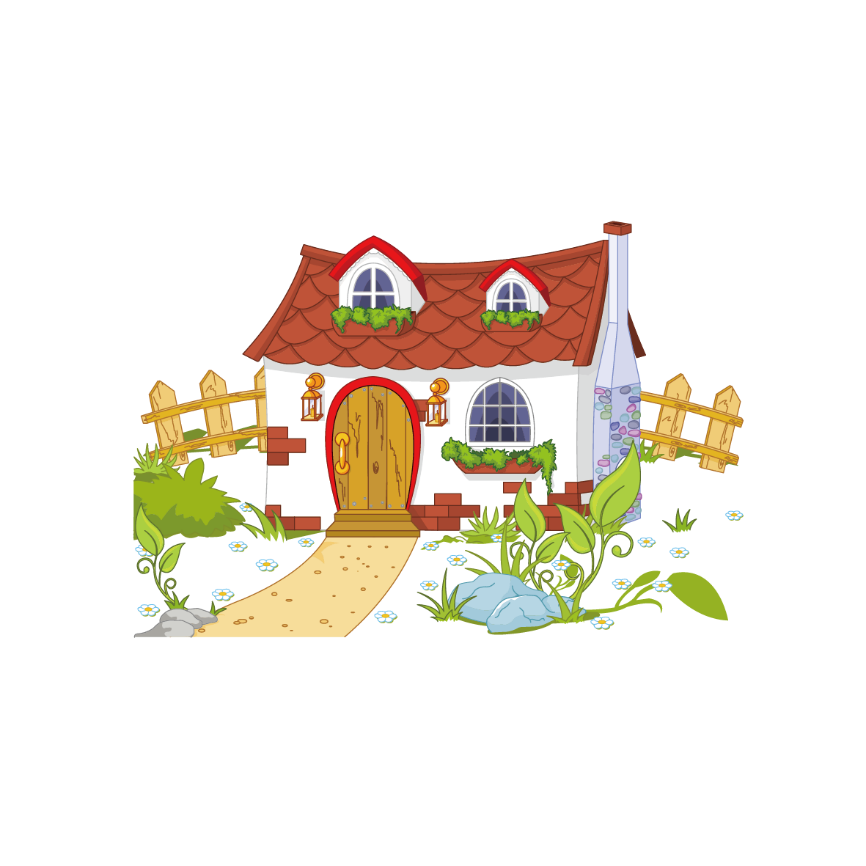 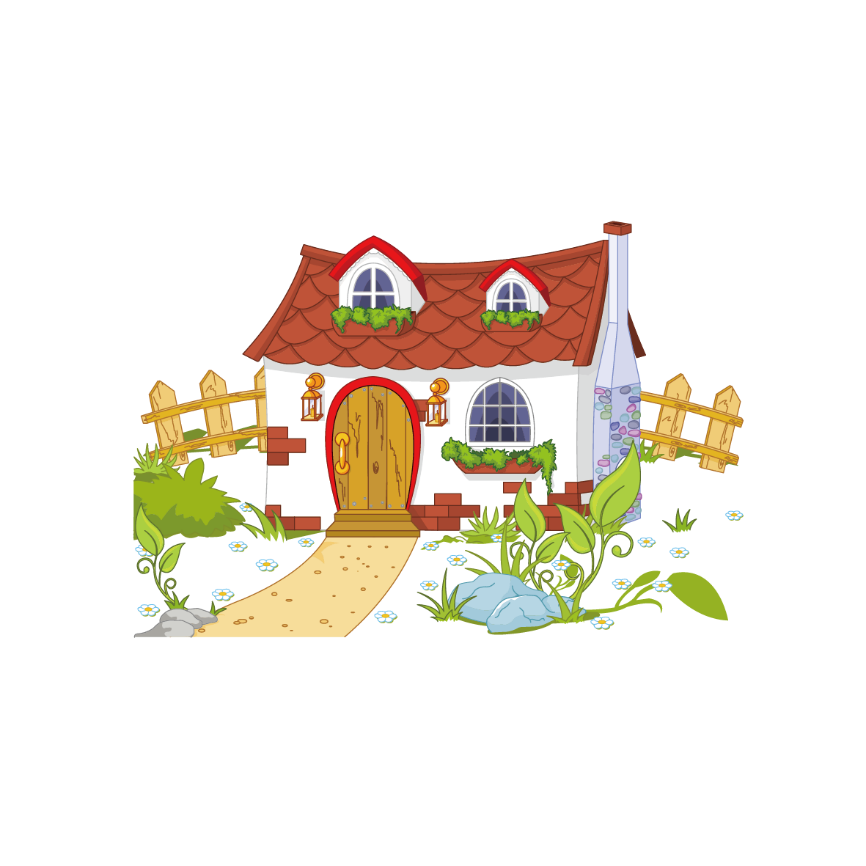 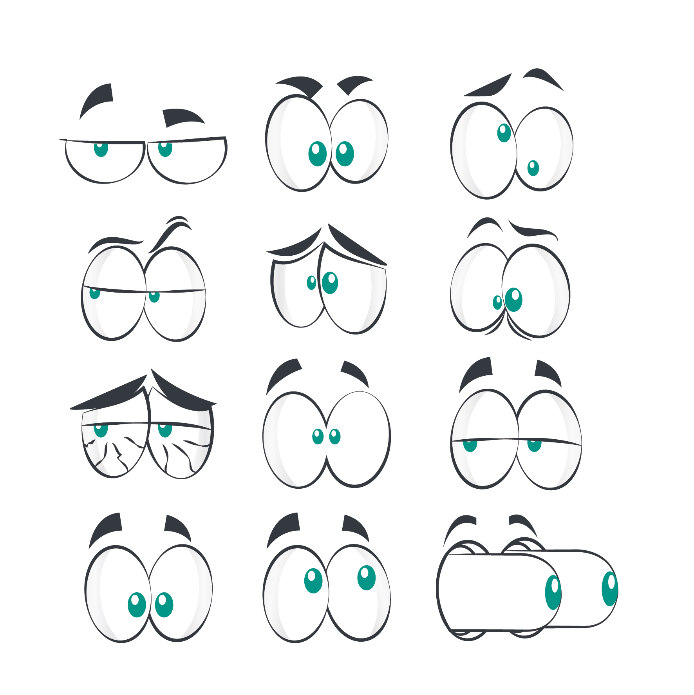 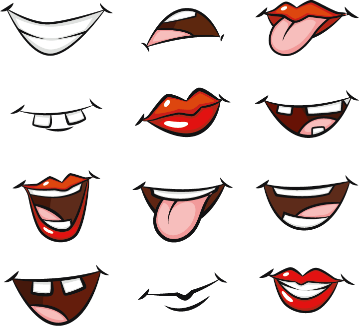 [Speaker Notes: أصوات الأكل]
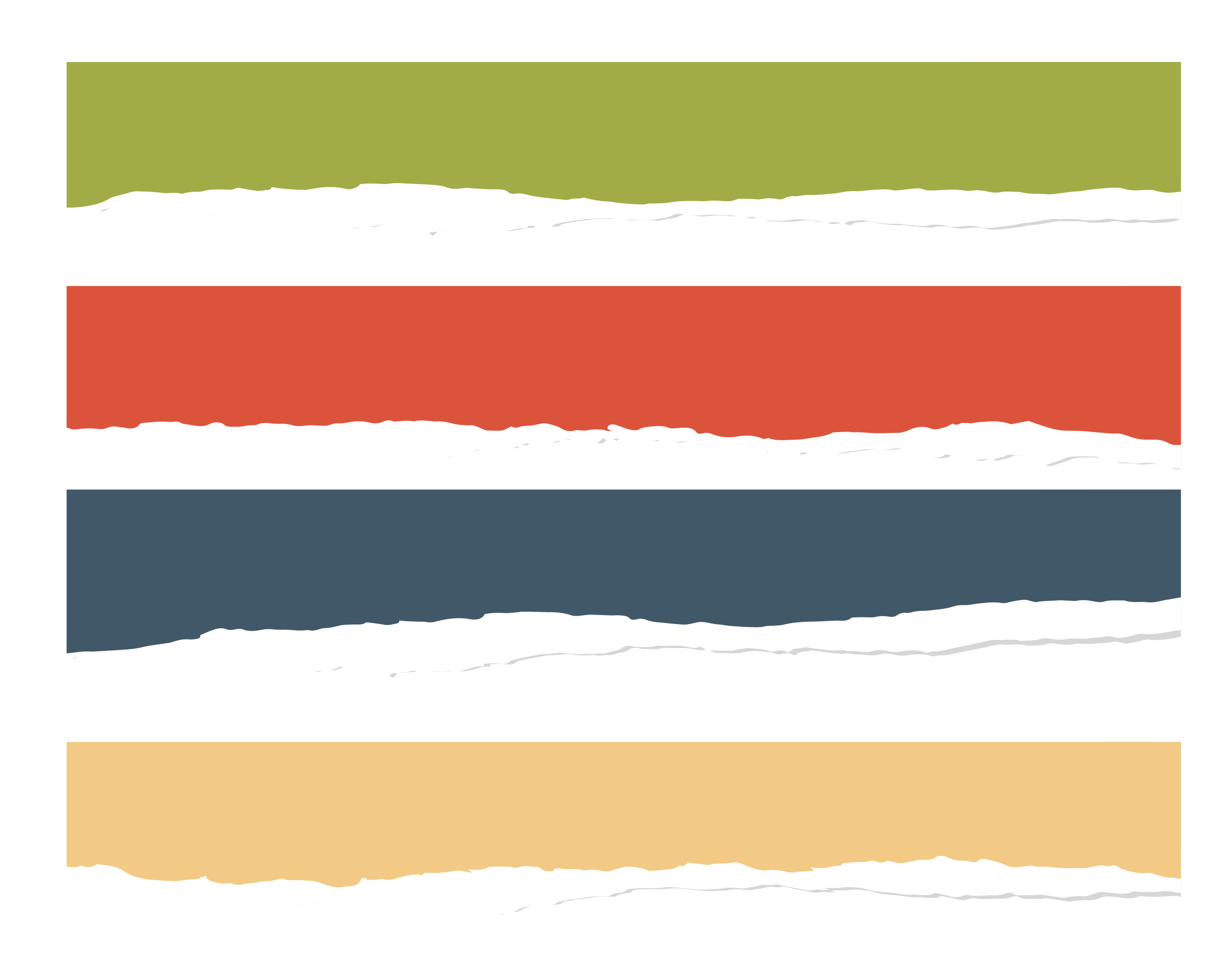 رأى الجَمَل، فسأله: هل رأيت جوهرتي؟ قال الجَمَل : لا.
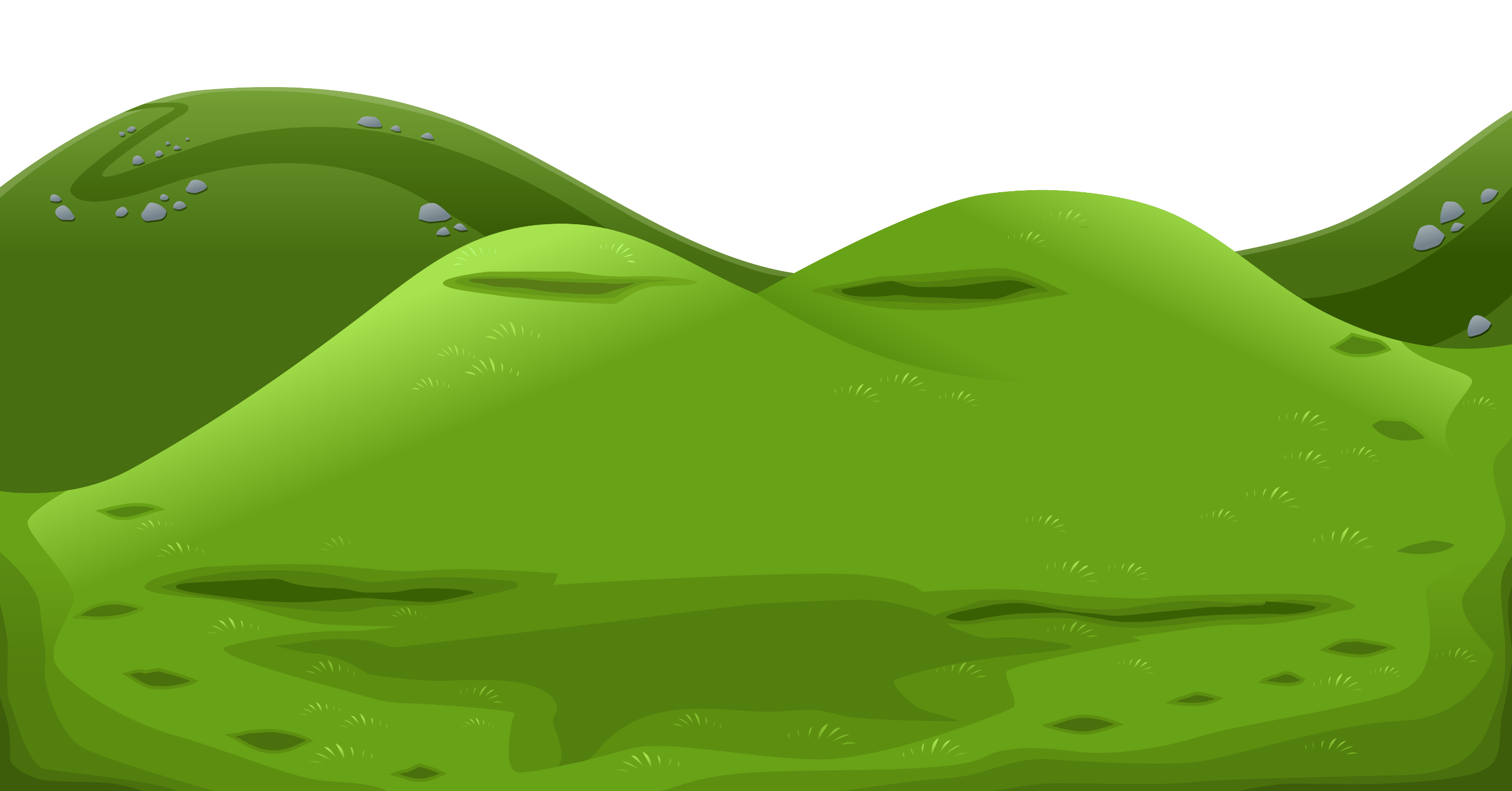 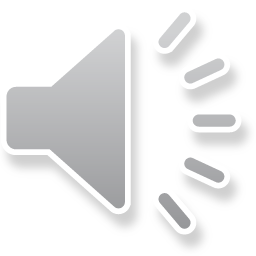 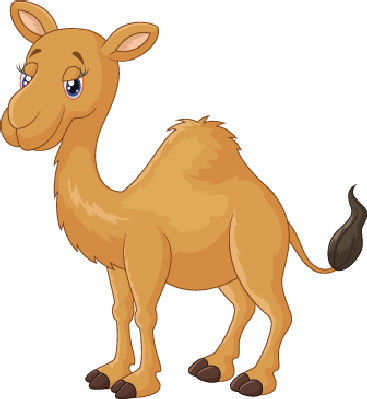 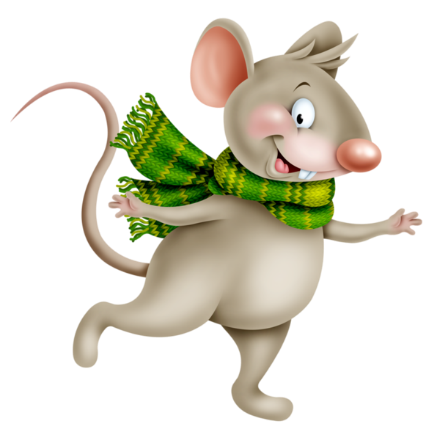 [Speaker Notes: أصوات الأكل]
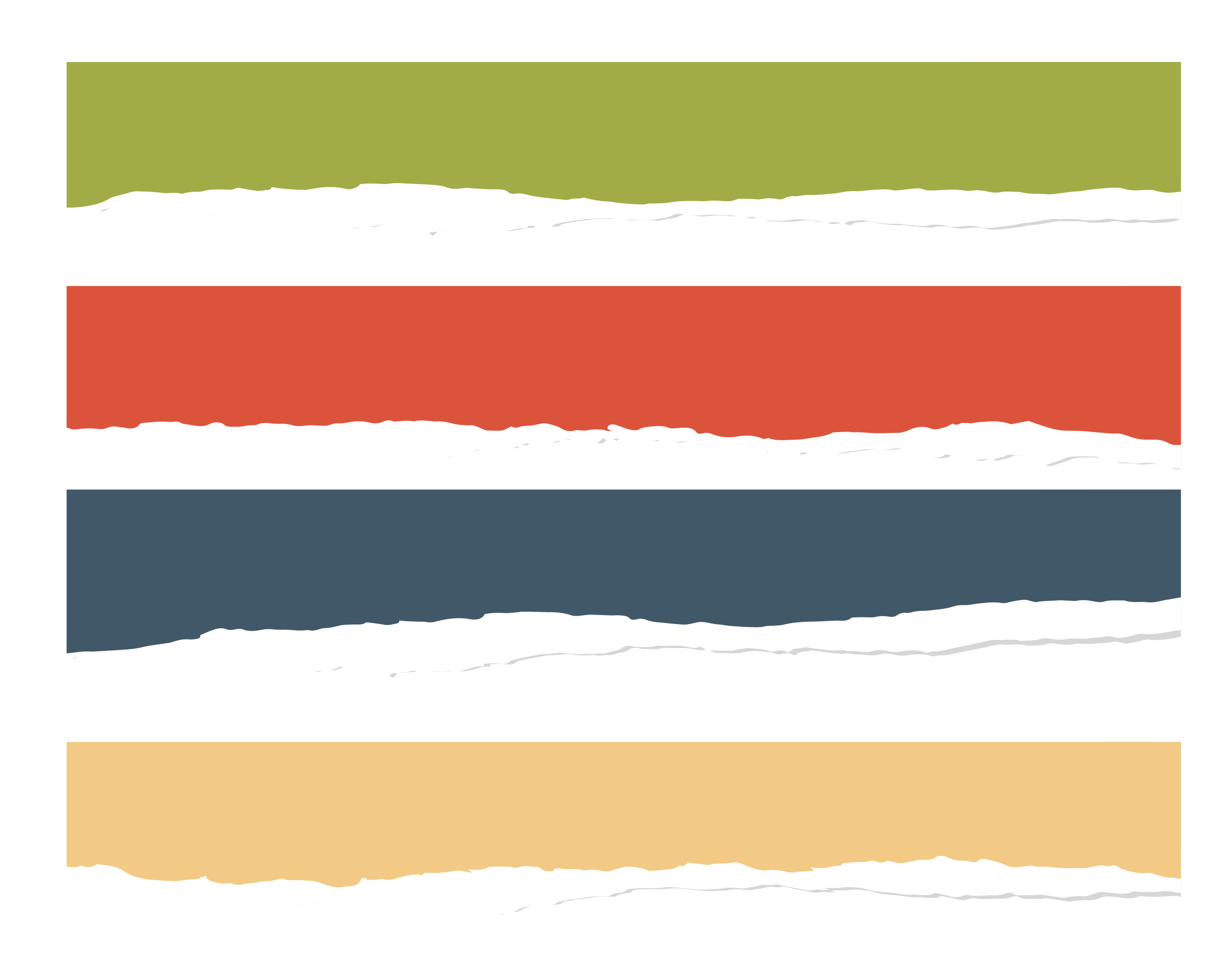 رأى الجاموس، فسأله: هل رأيت جوهرتي؟ قال الجاموس : لا.
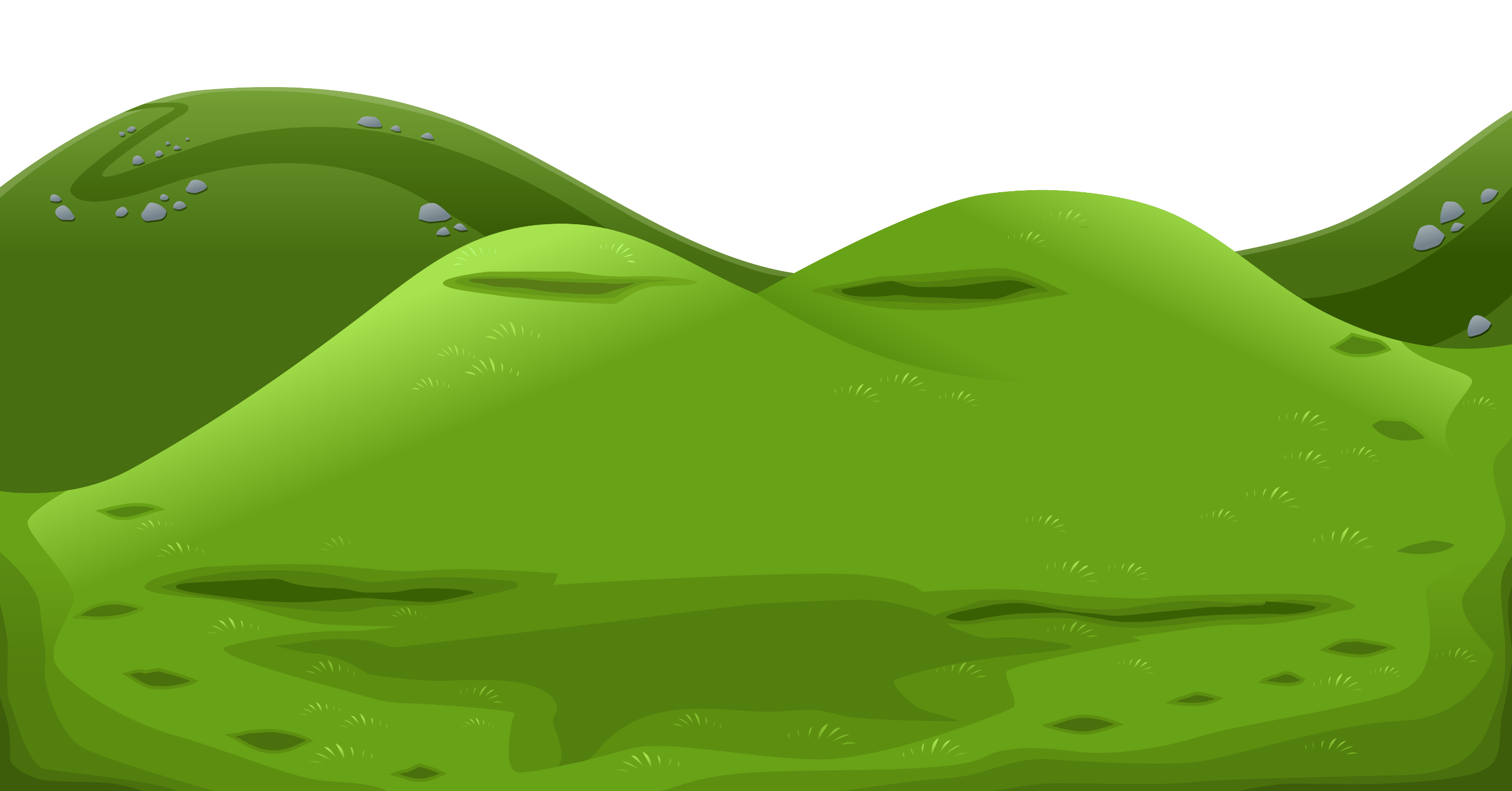 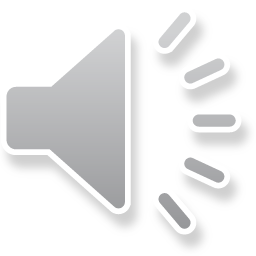 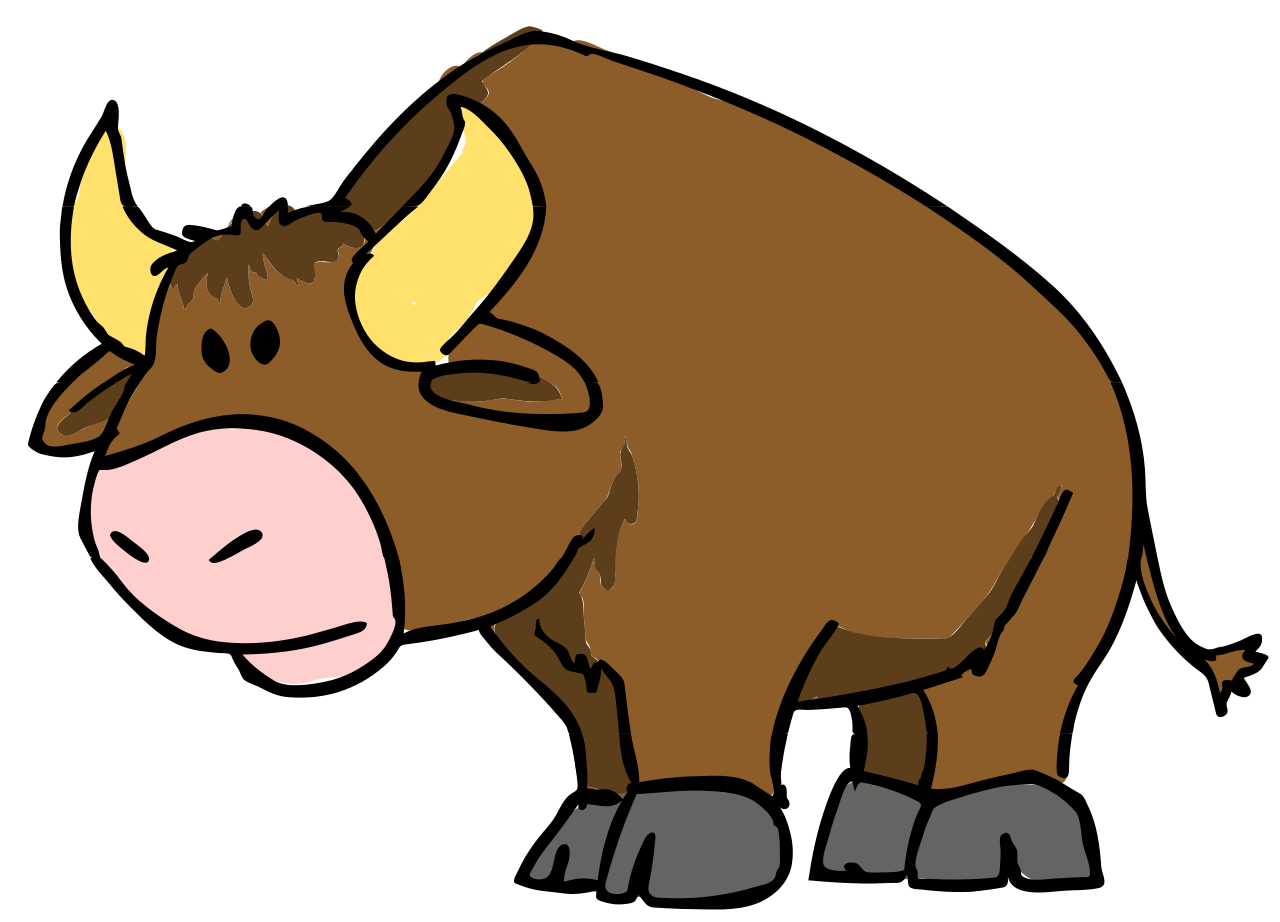 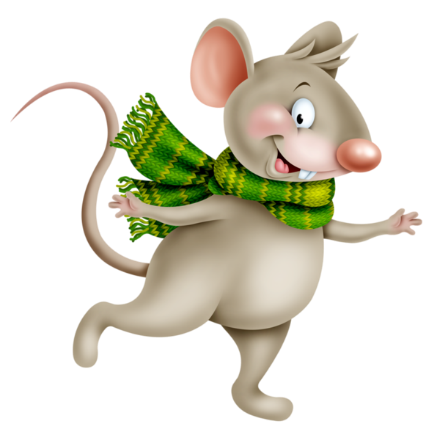 [Speaker Notes: أصوات الأكل]
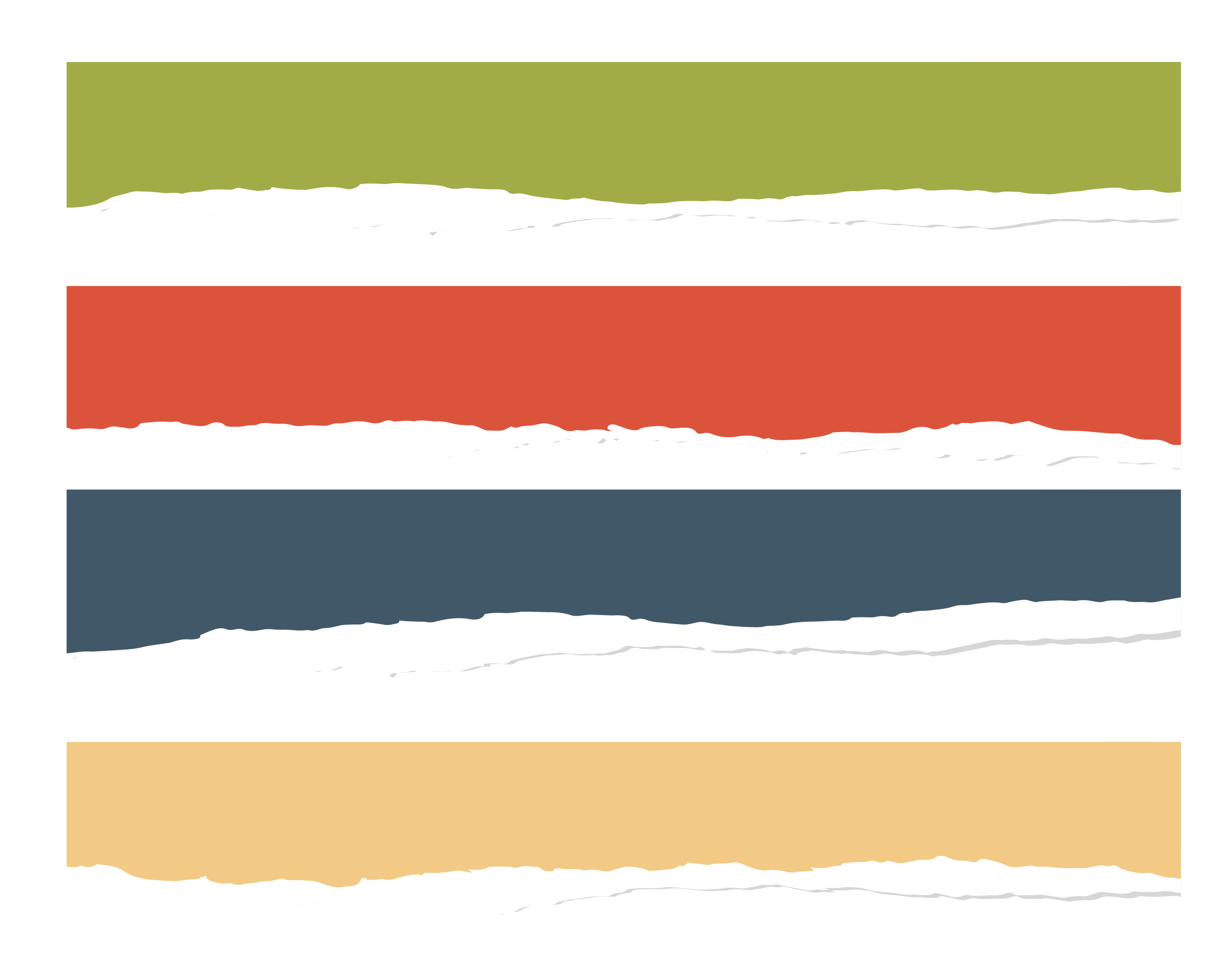 رأى الدجاجة فسألها : هل رأيت جوهرتي ؟ قالت الدجاجة : لا .
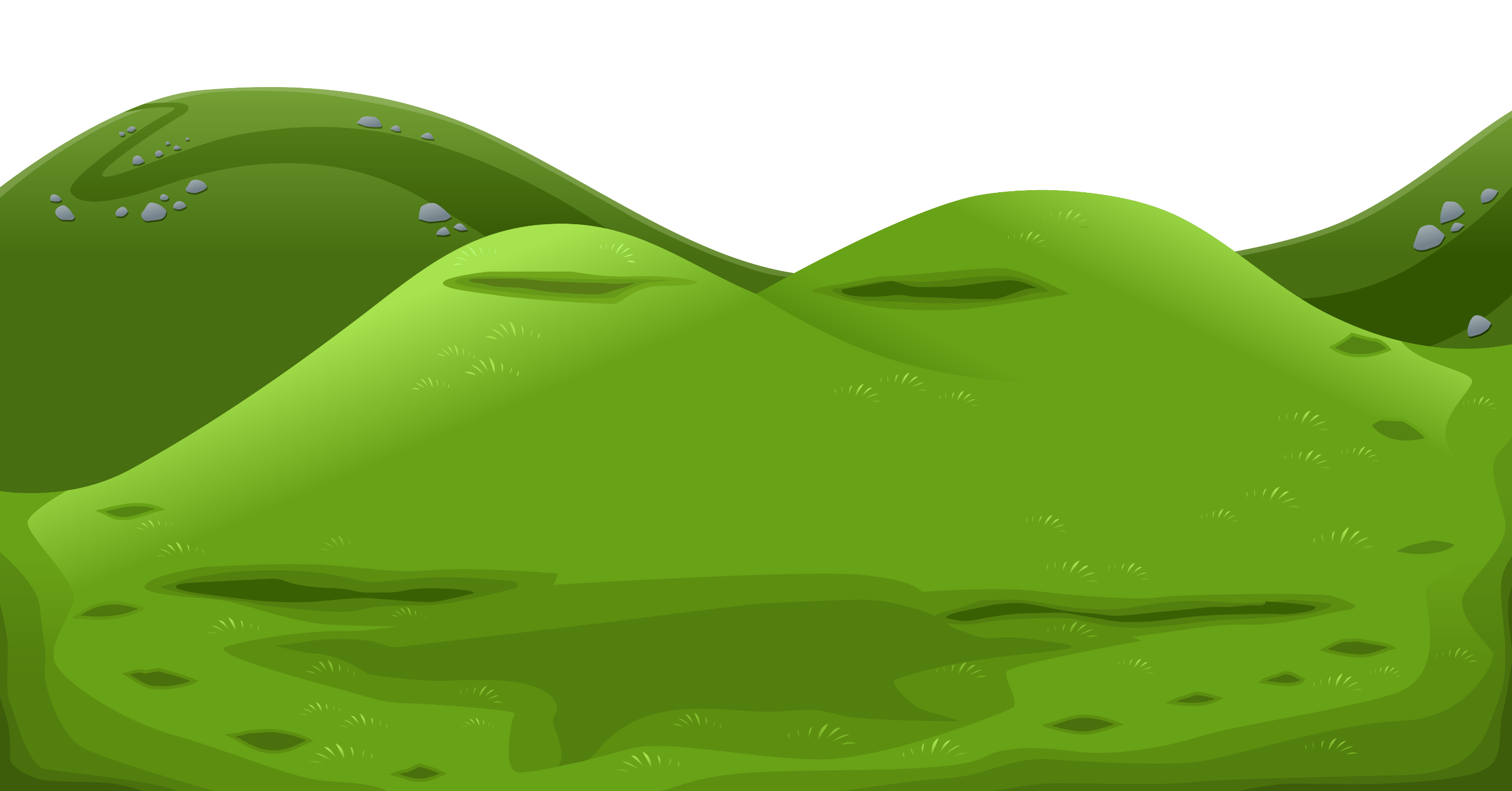 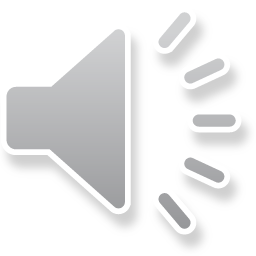 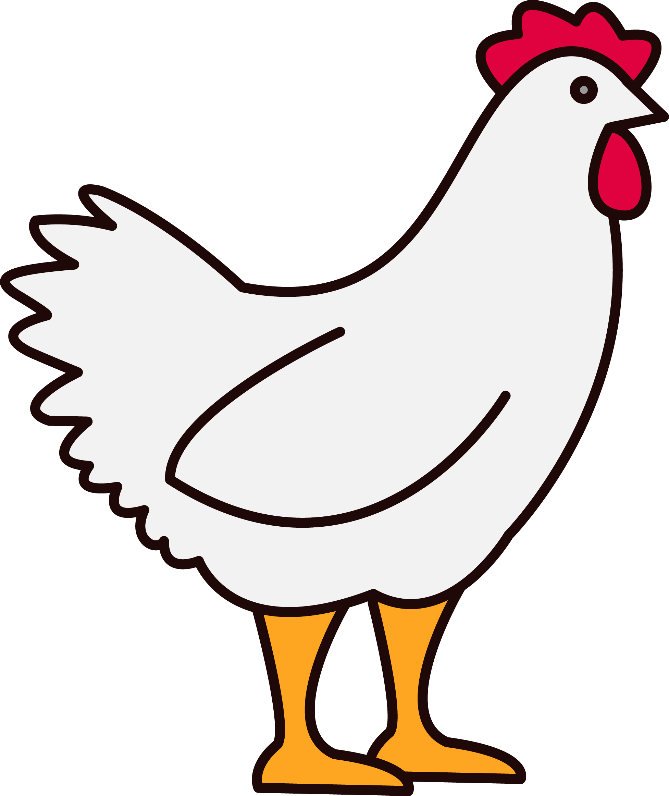 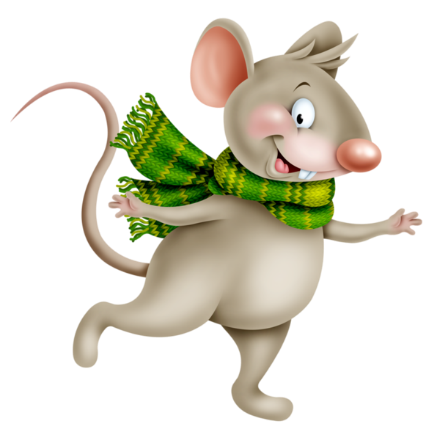 [Speaker Notes: أصوات الأكل]
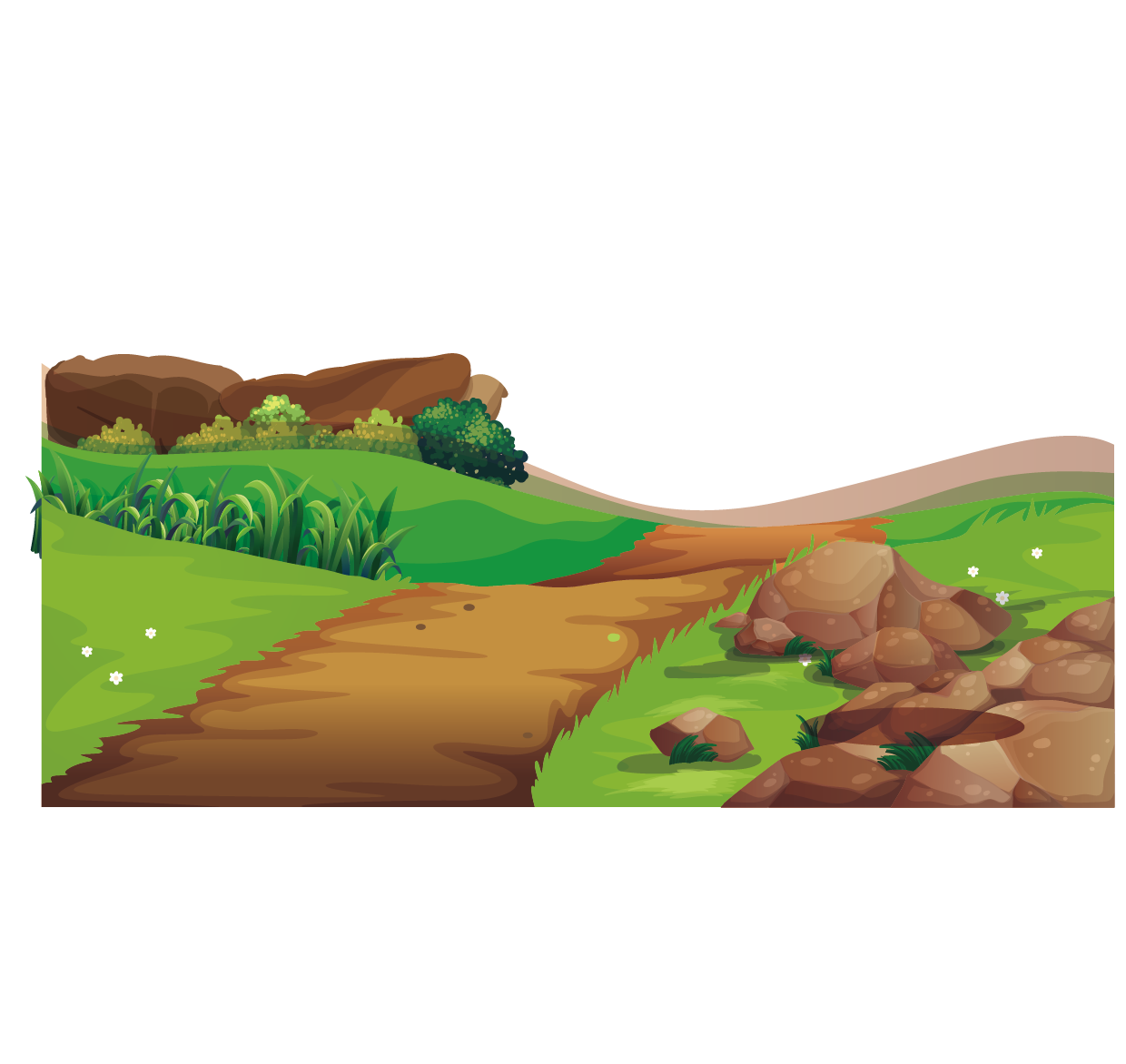 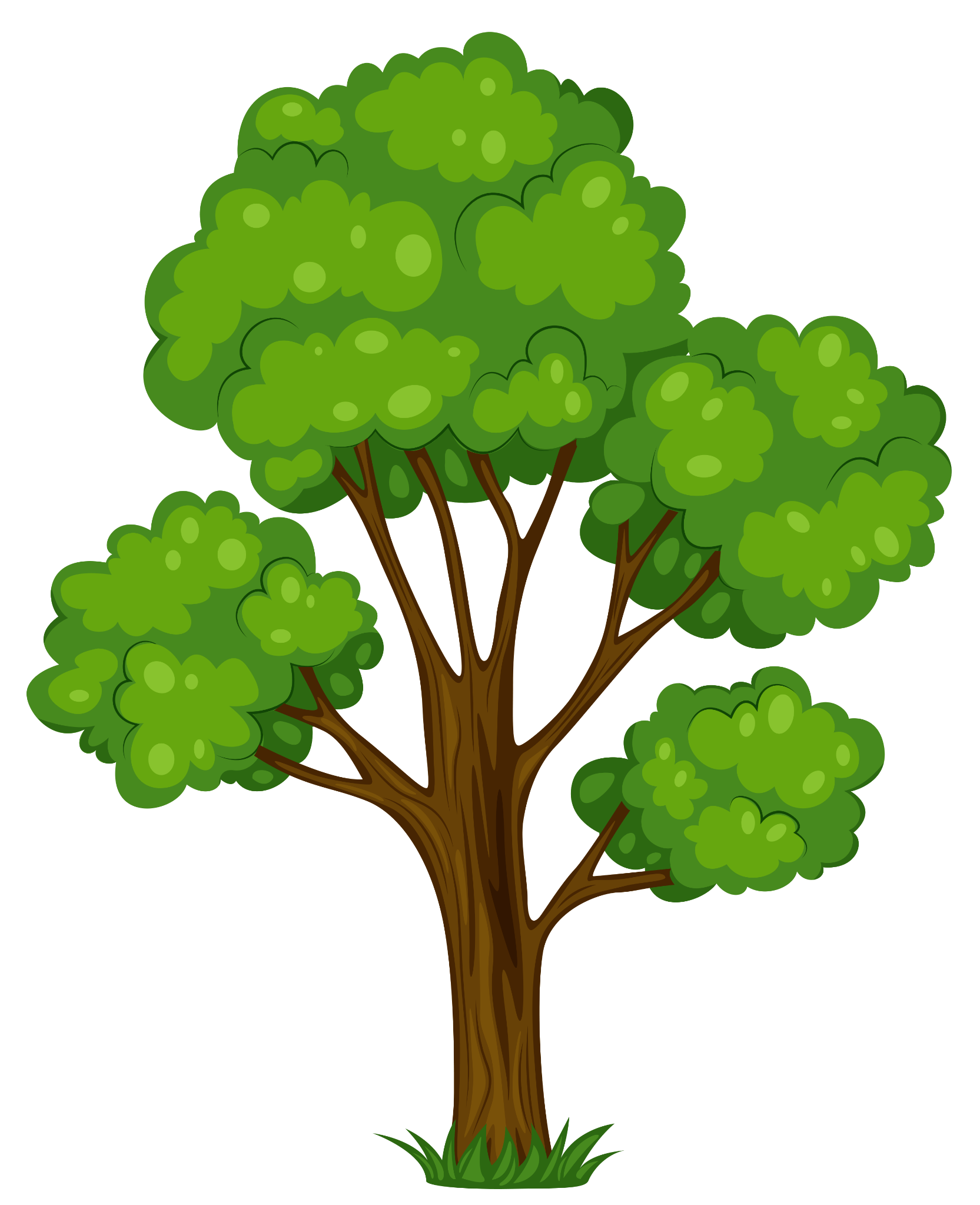 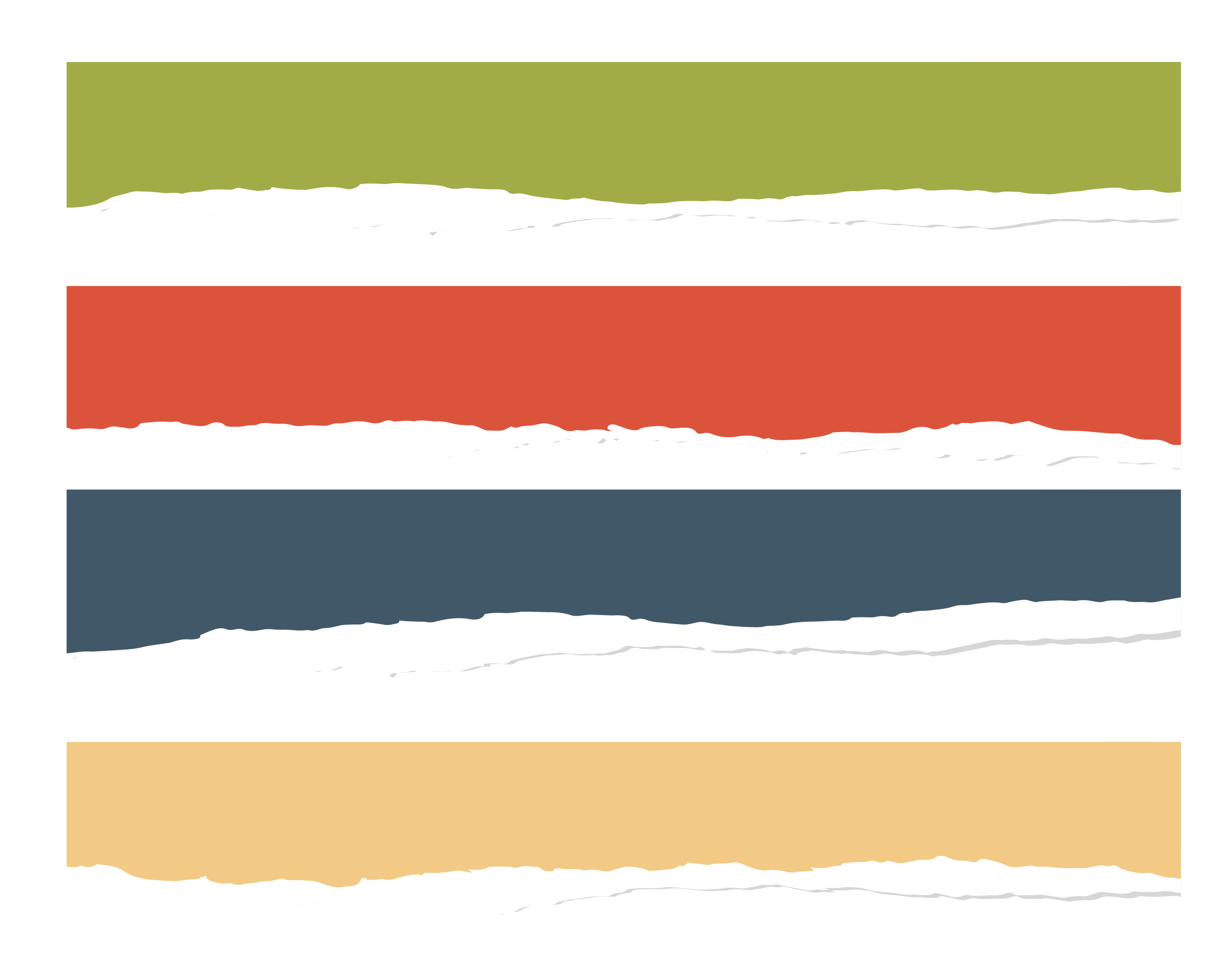 نادته الجرادة وقالت له: لقد رأيت الجوهرة في عش الغراب.
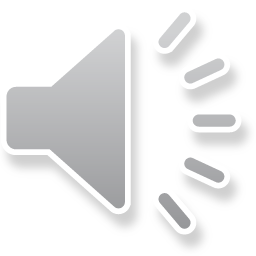 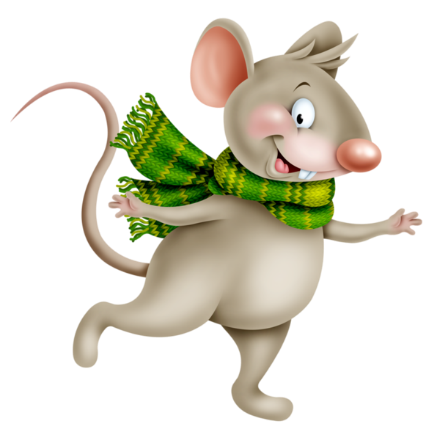 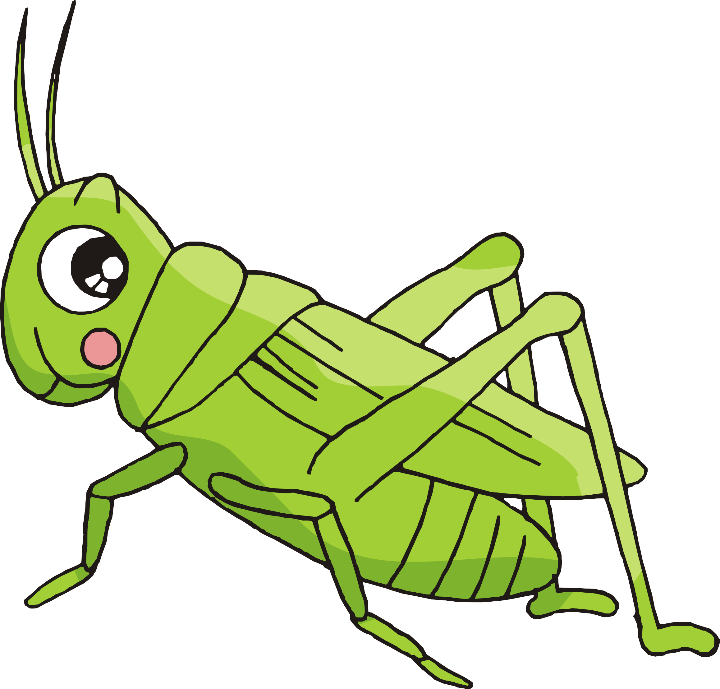 [Speaker Notes: أصوات الأكل]
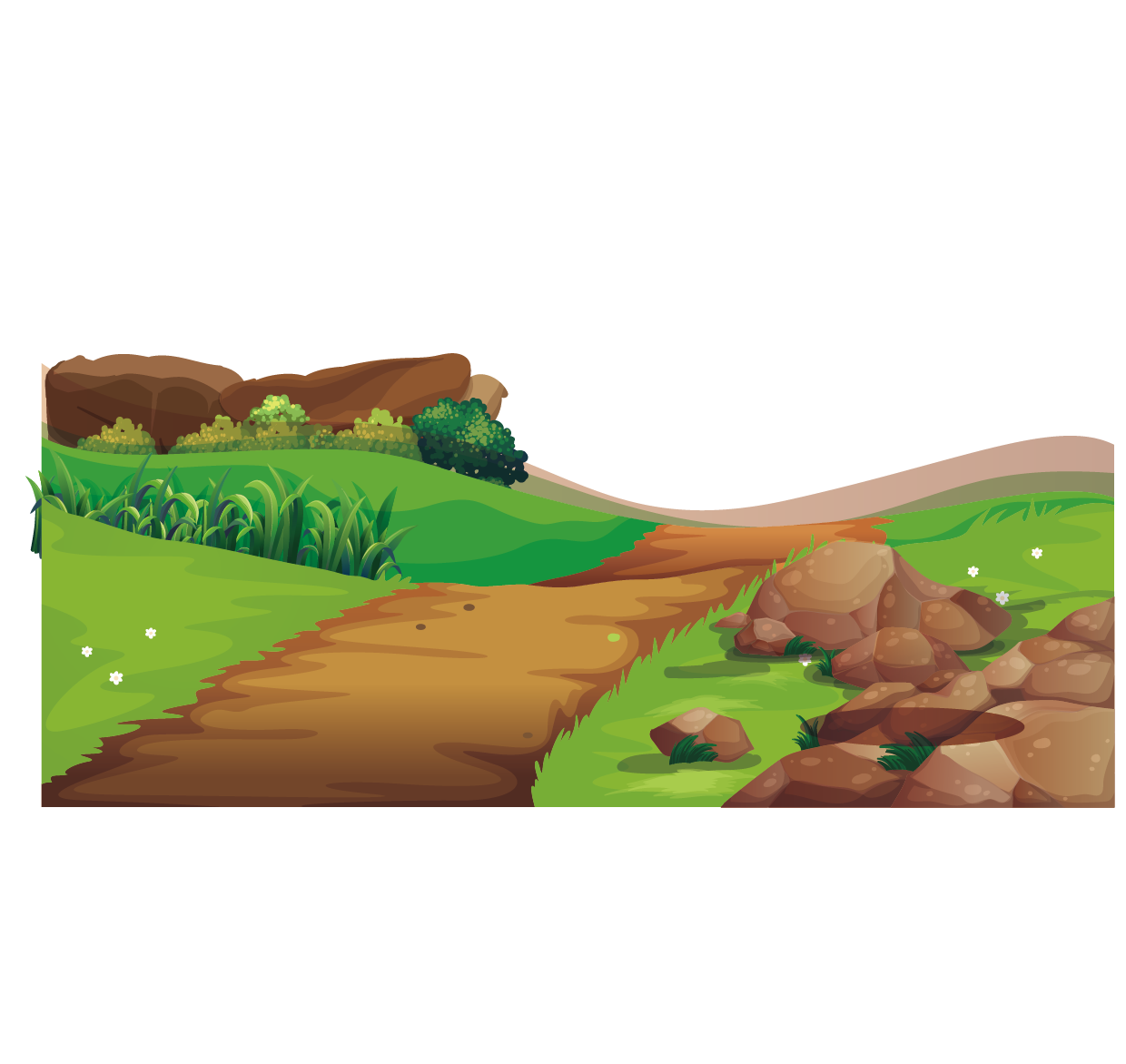 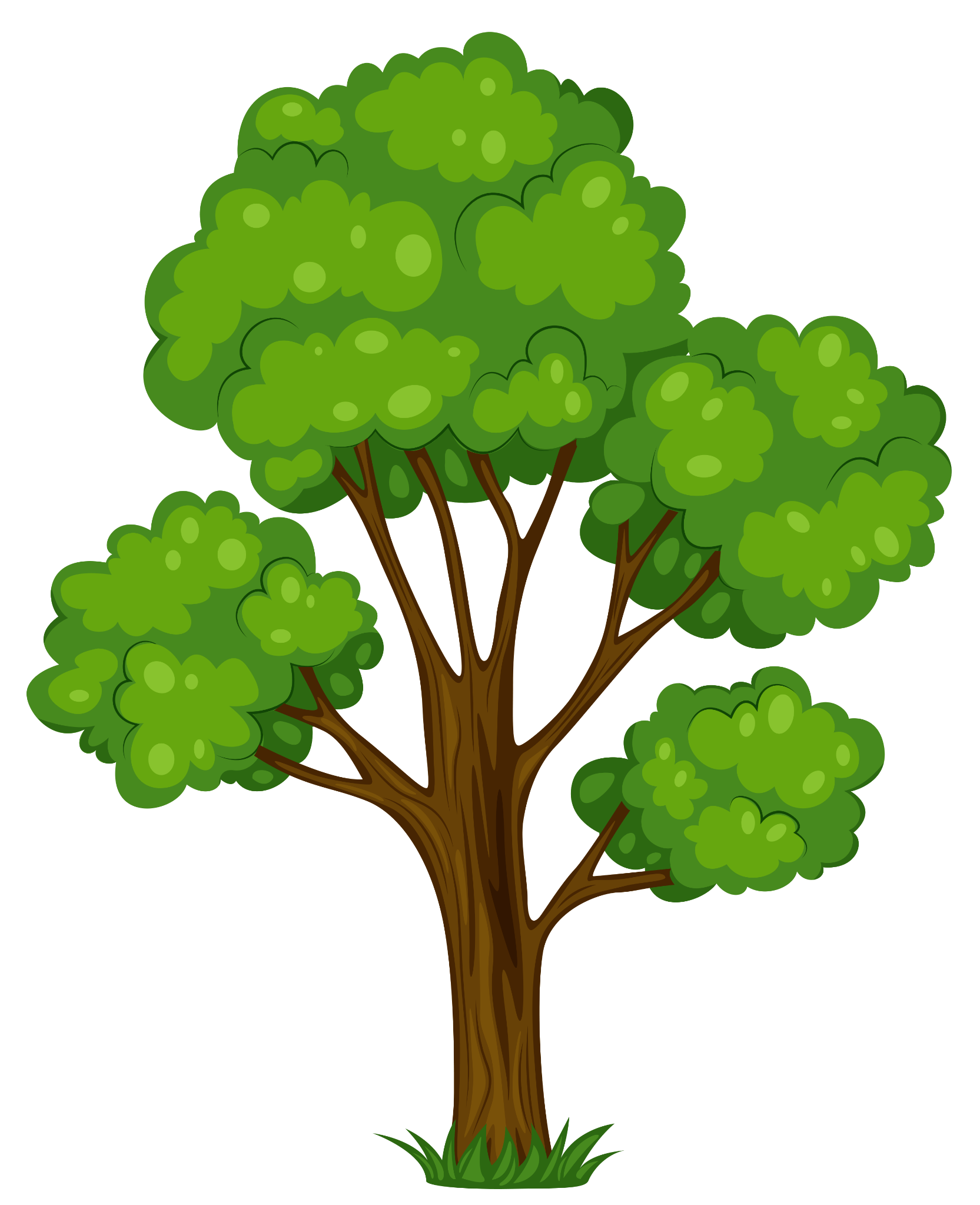 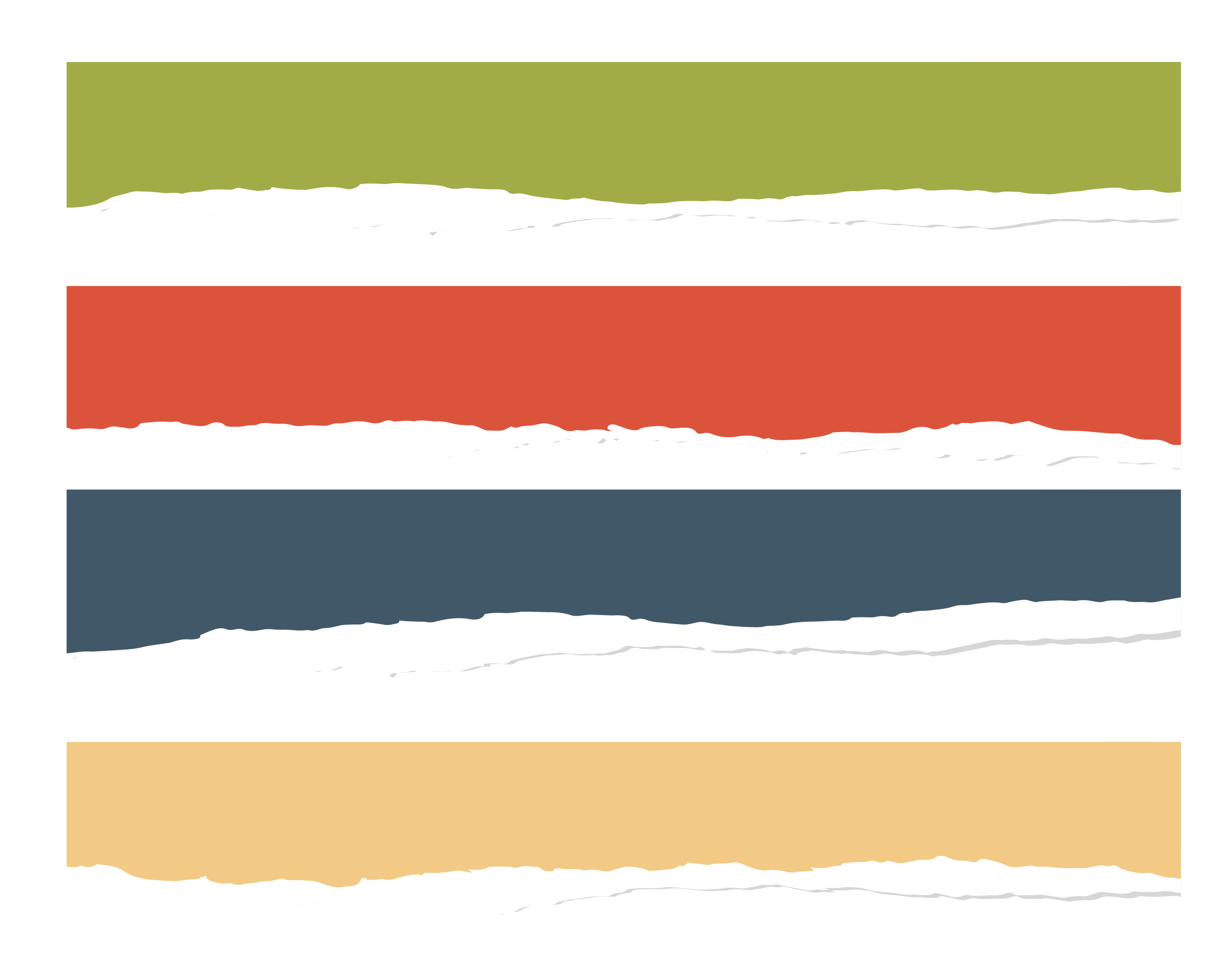 خاف جُنْجُل أن يتسلق الشجرة . وجلس على حجر يفكر .
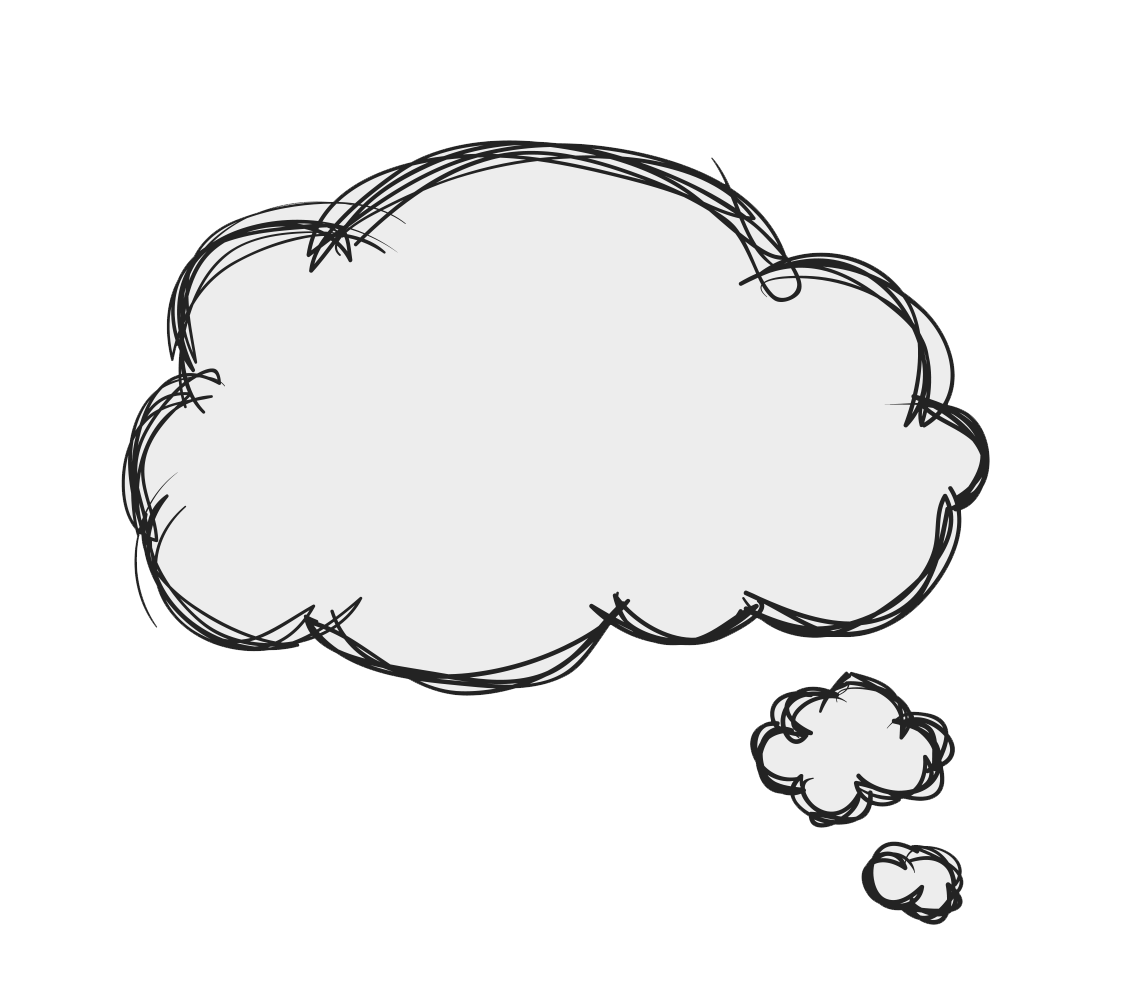 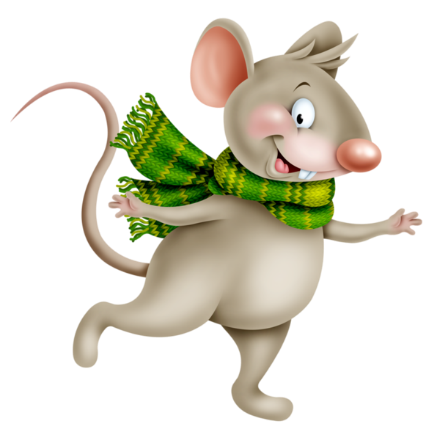 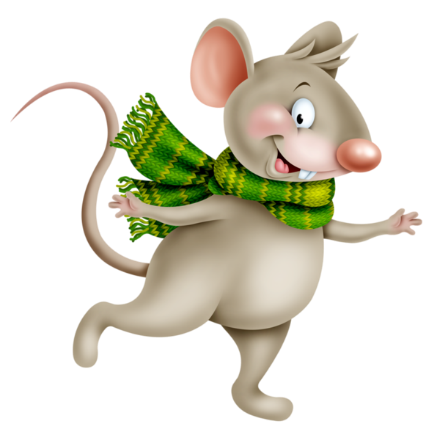 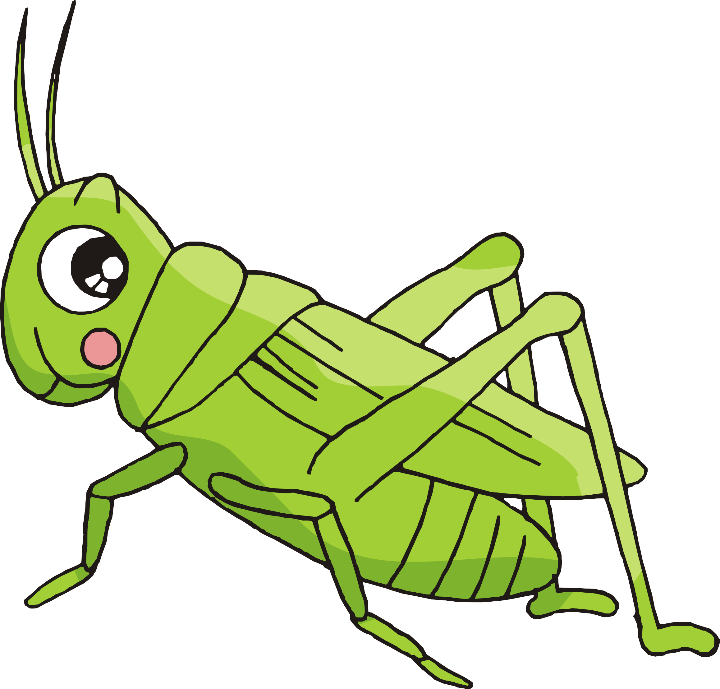 [Speaker Notes: أصوات الأكل]
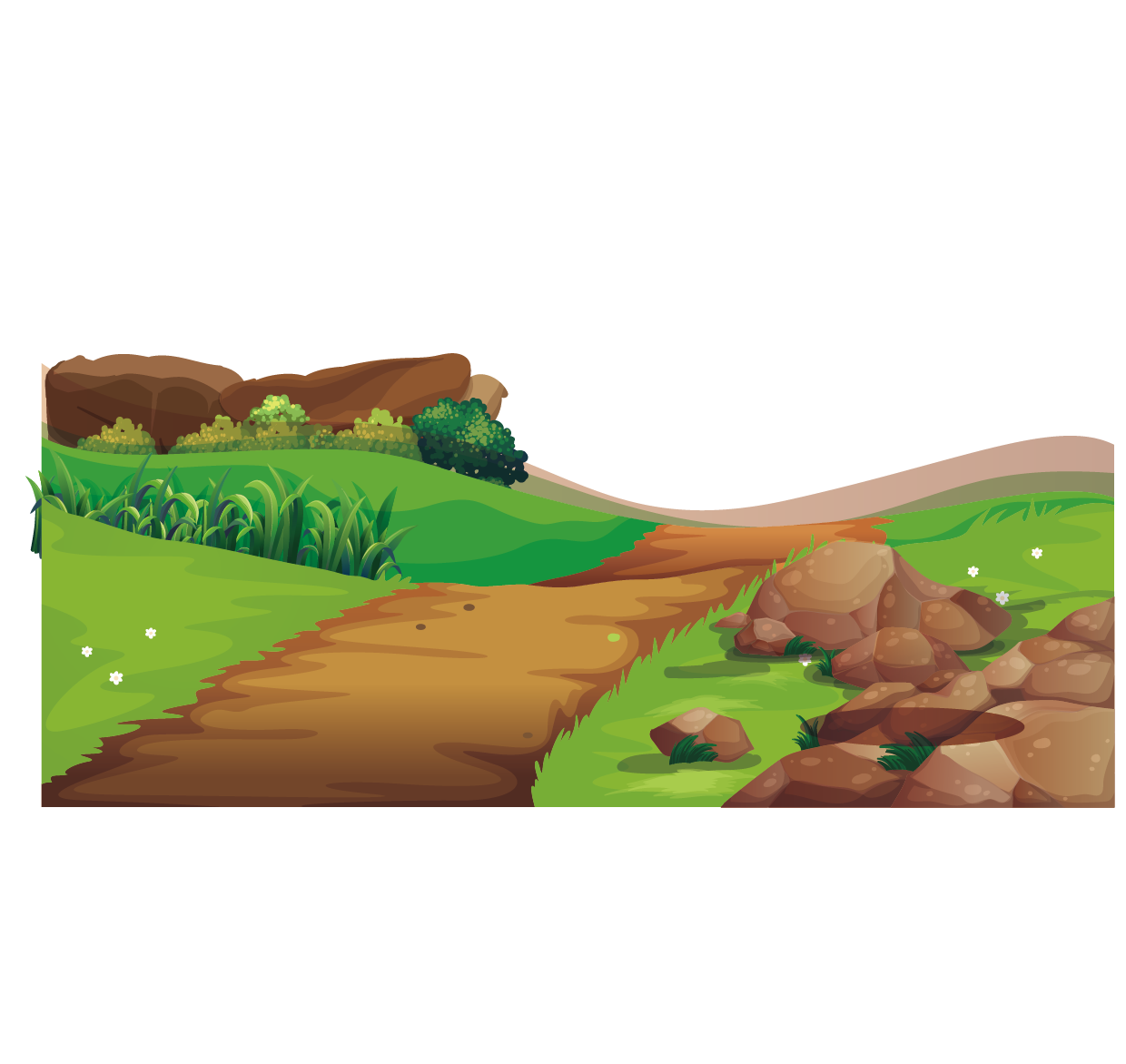 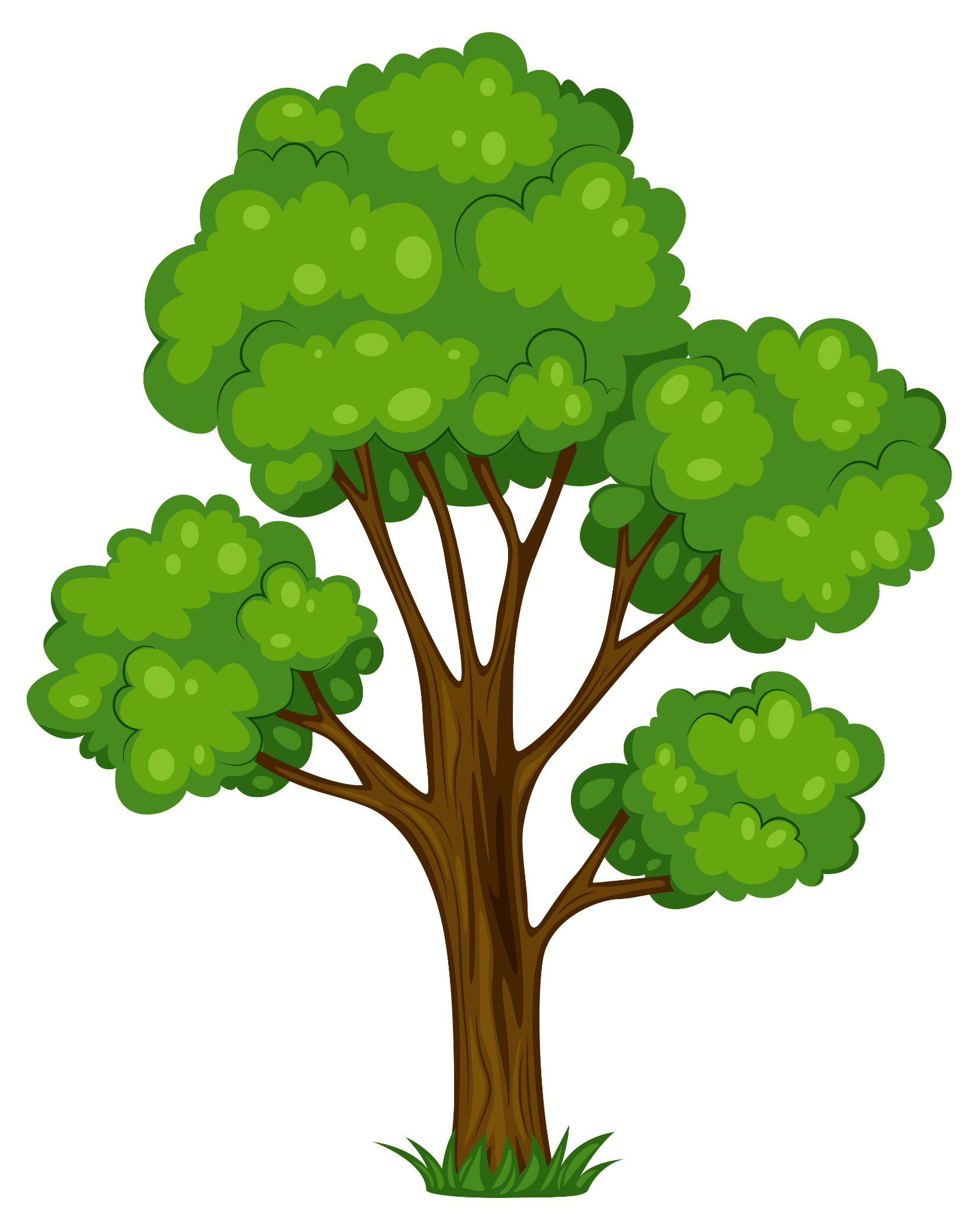 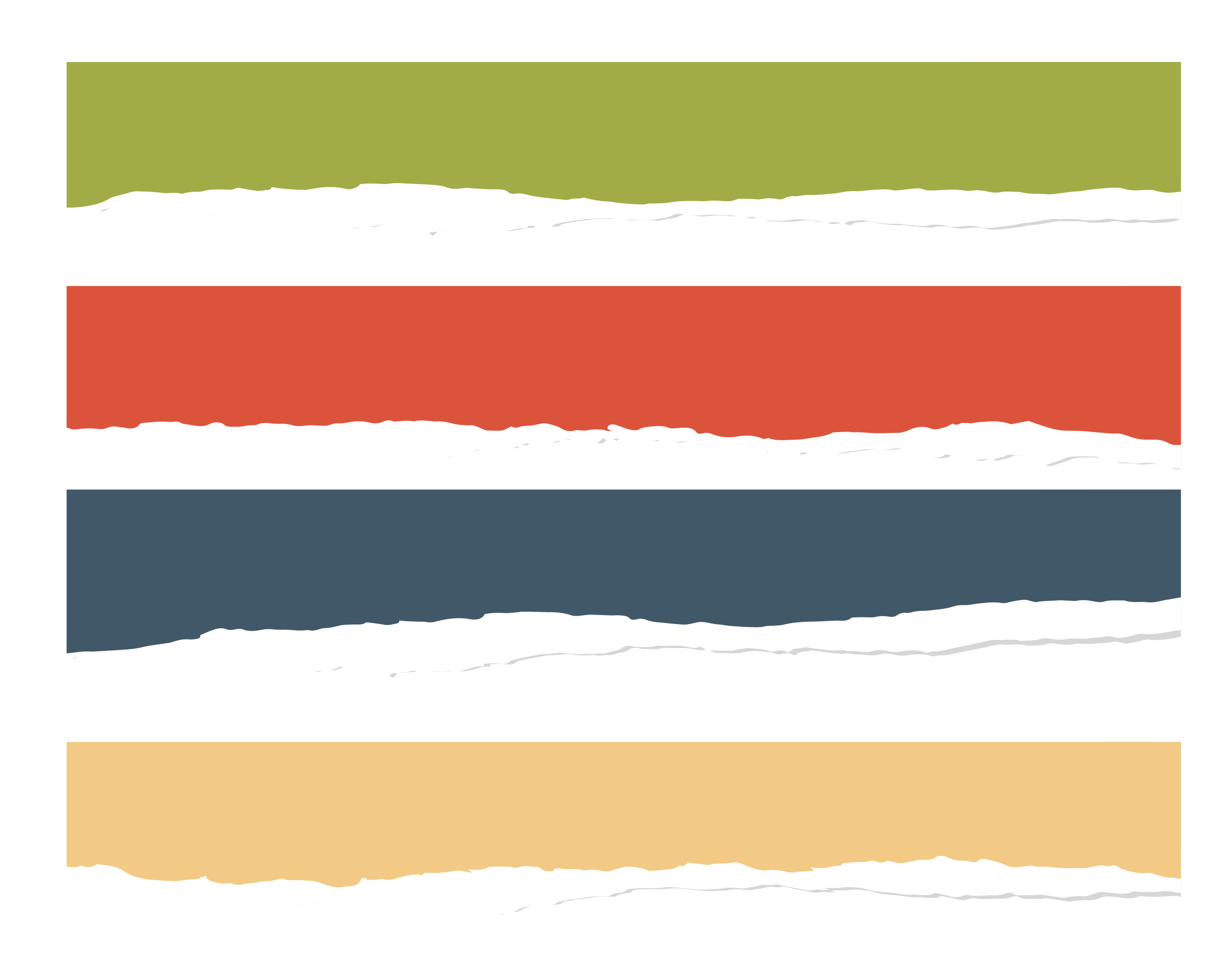 قالت له الجرادة : هيّا هيّا ! لا تكن جبانًا ! كنْ شجاعًا !
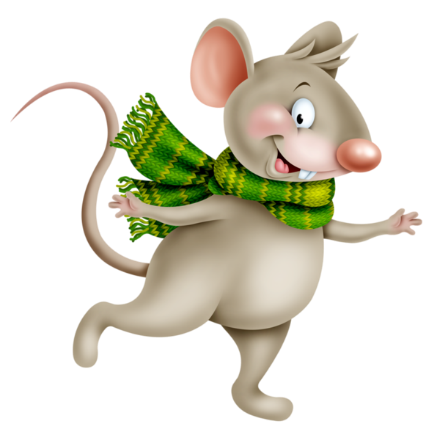 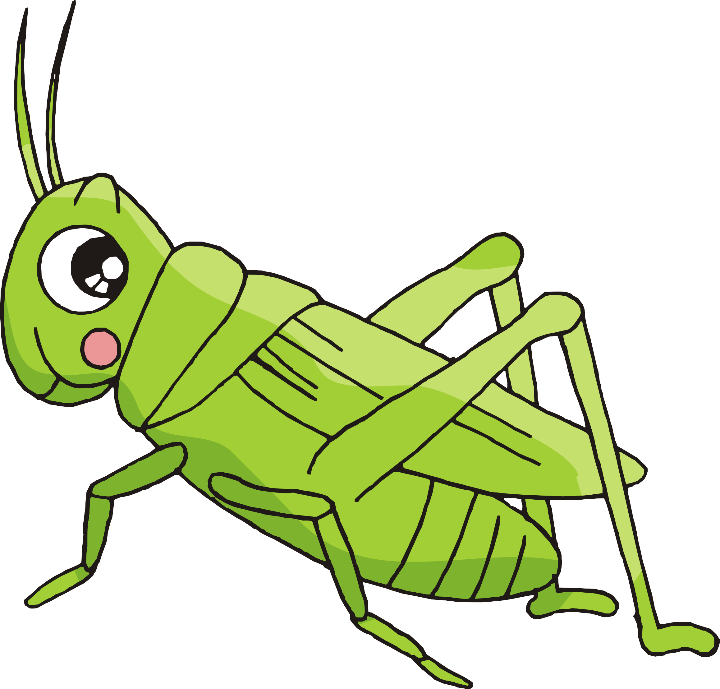 [Speaker Notes: أصوات الأكل]
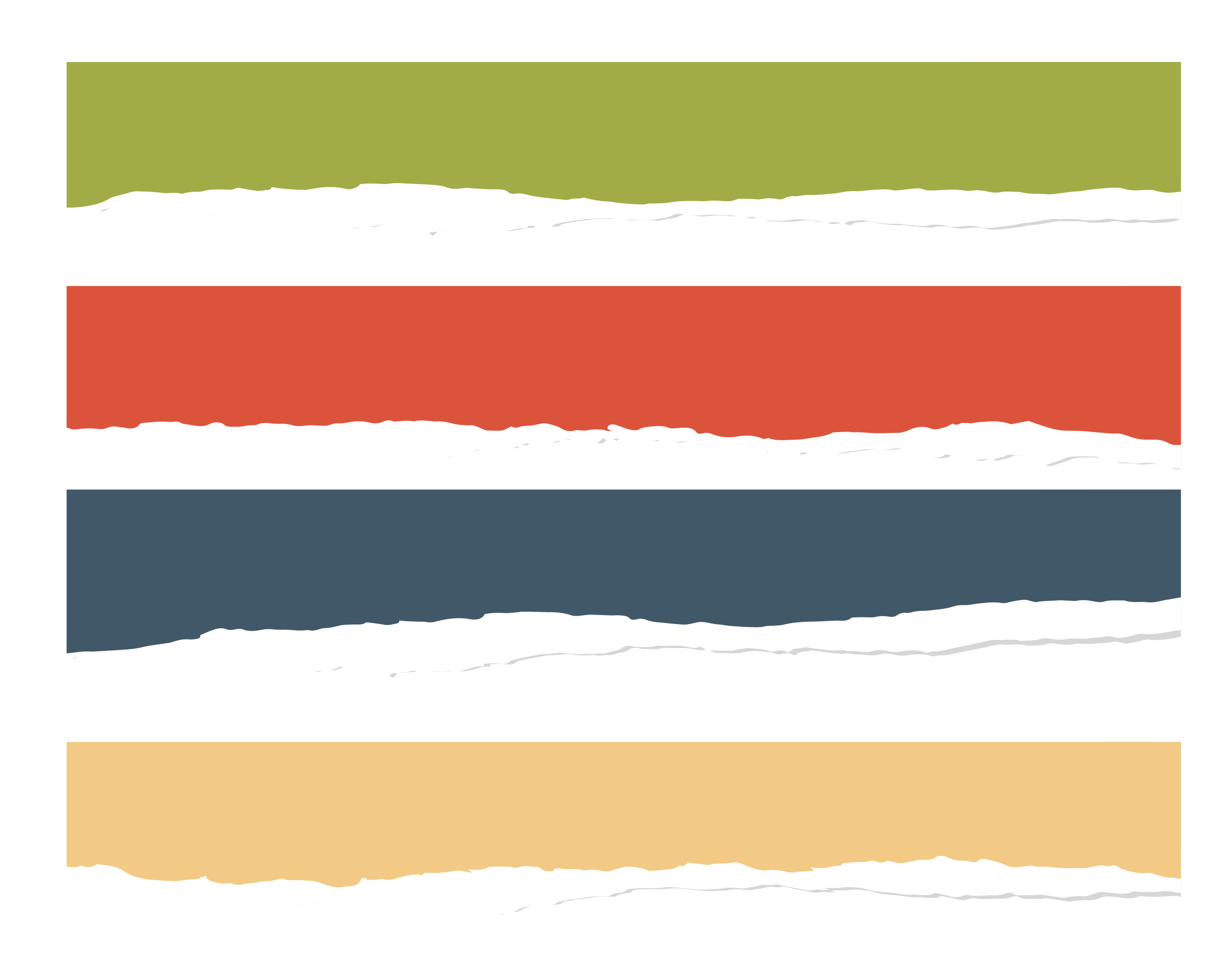 تسلق جُنْجُل الشجرة واسترد جوهرته الجميلة ،
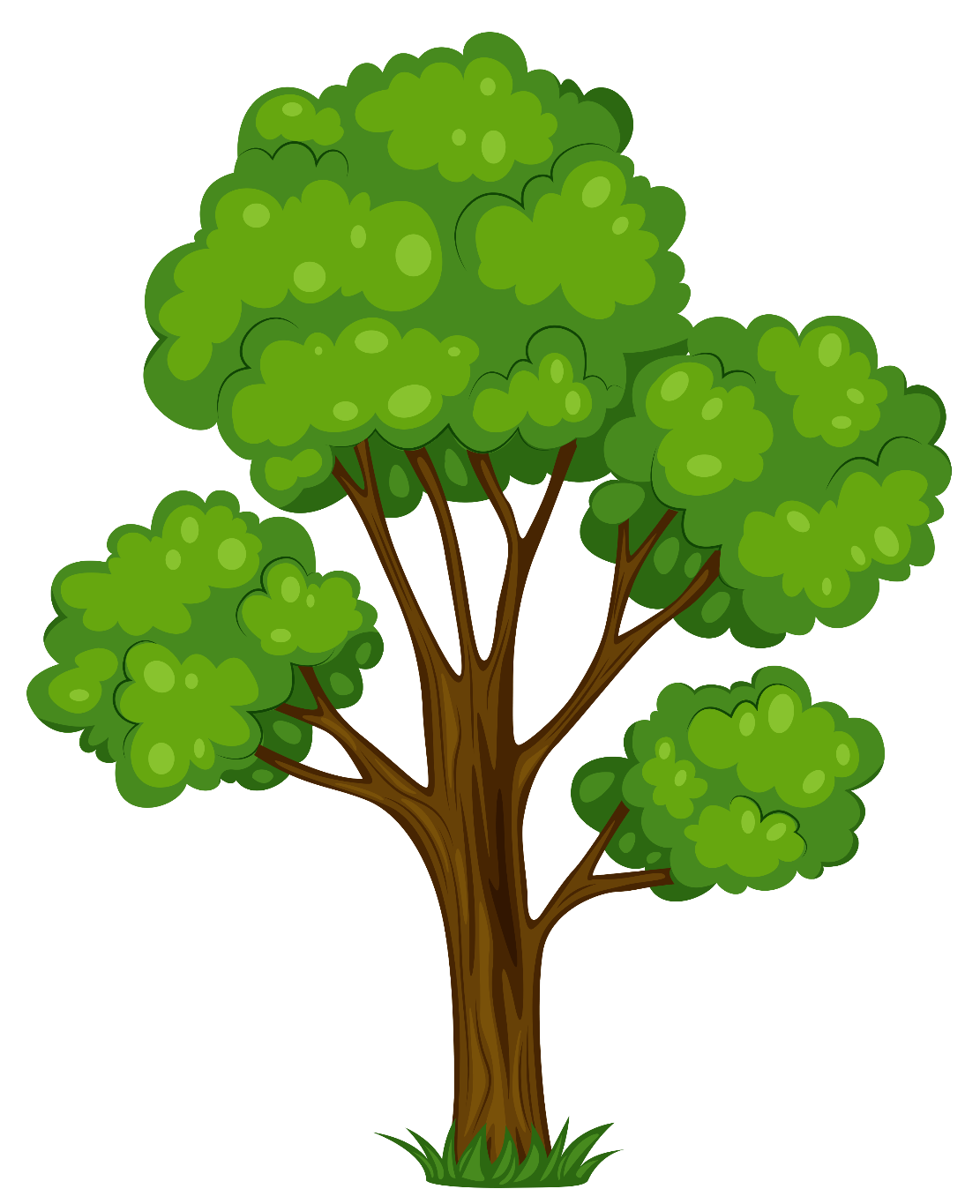 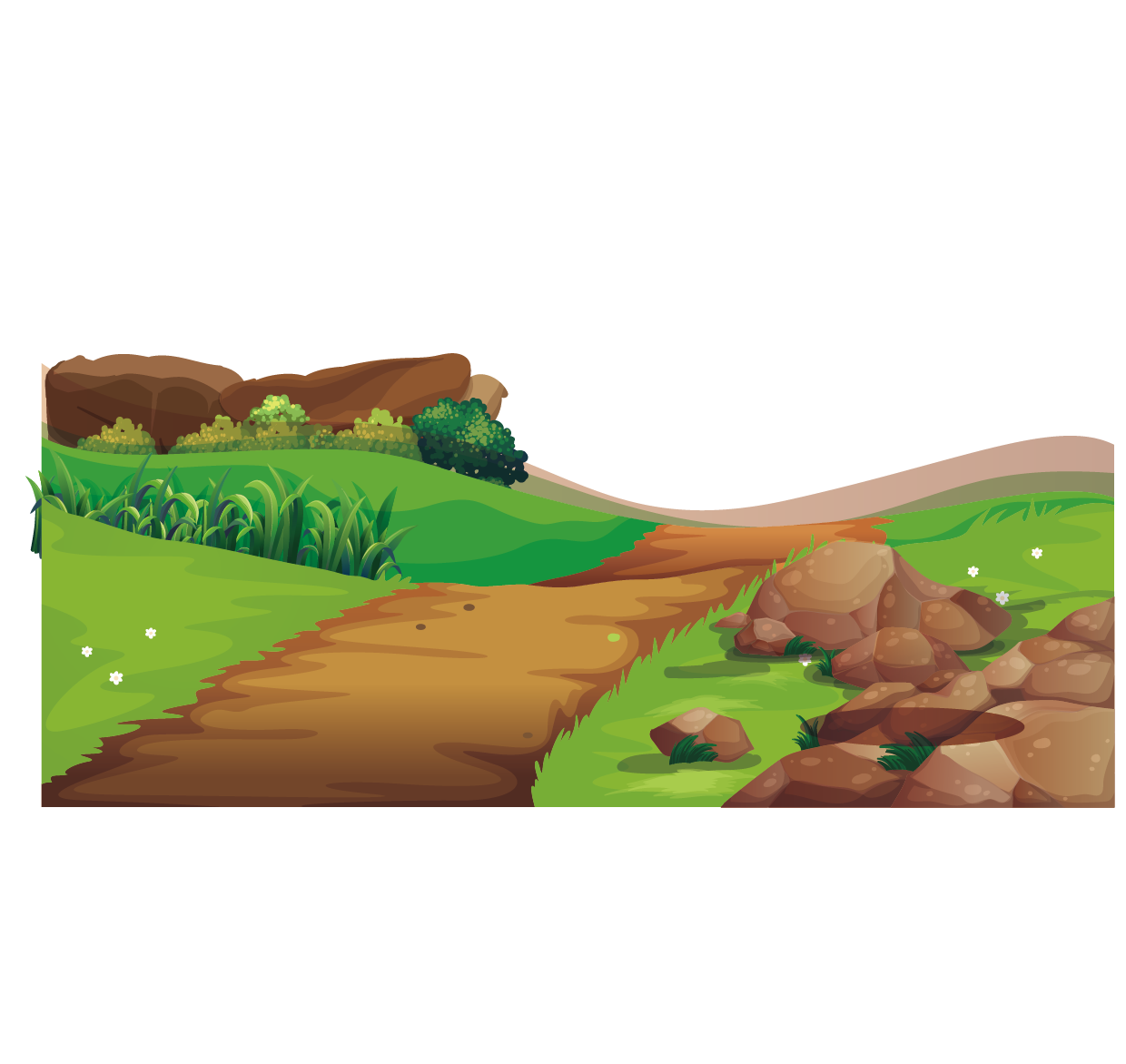 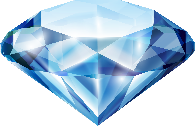 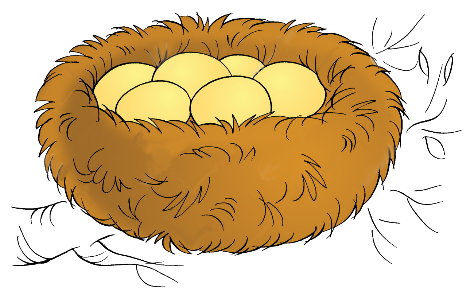 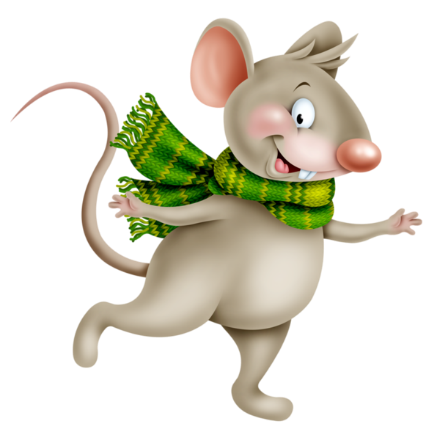 [Speaker Notes: أصوات الأكل]
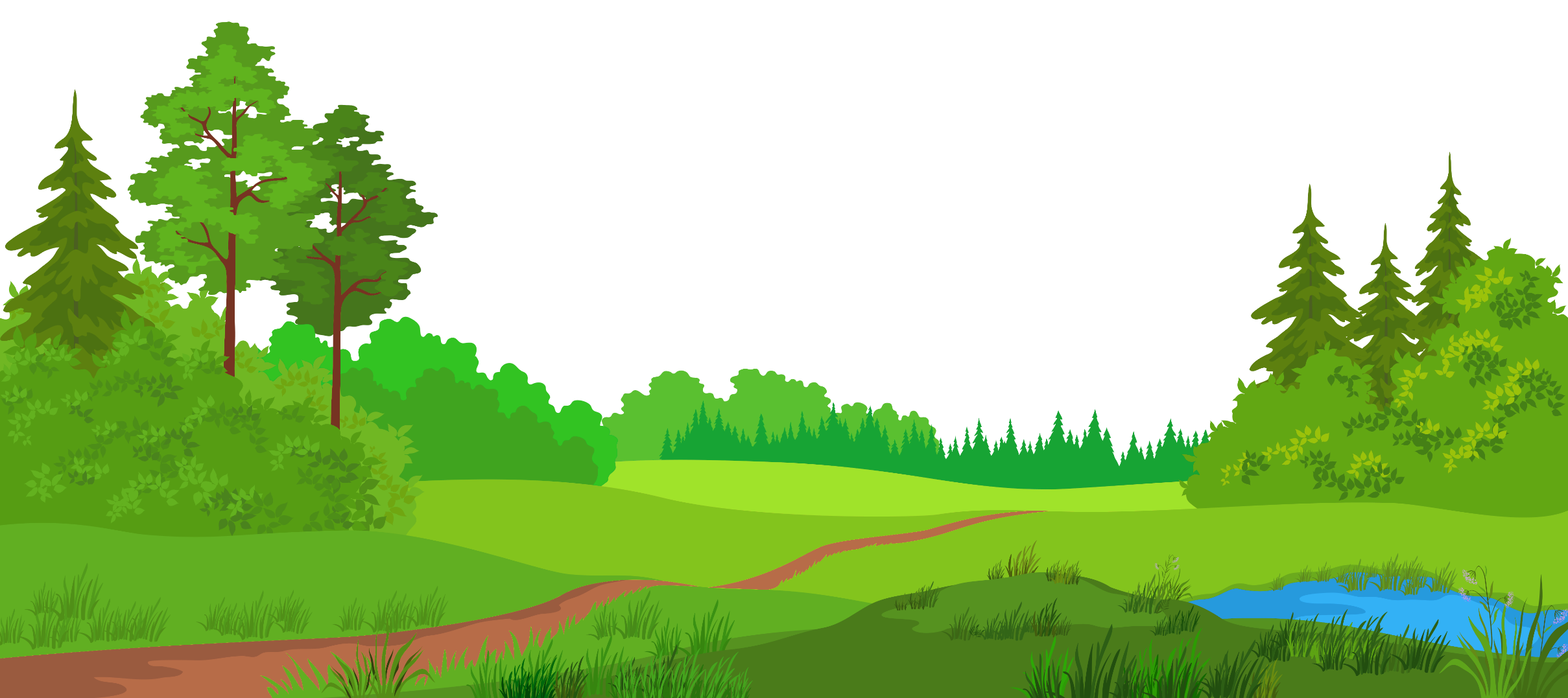 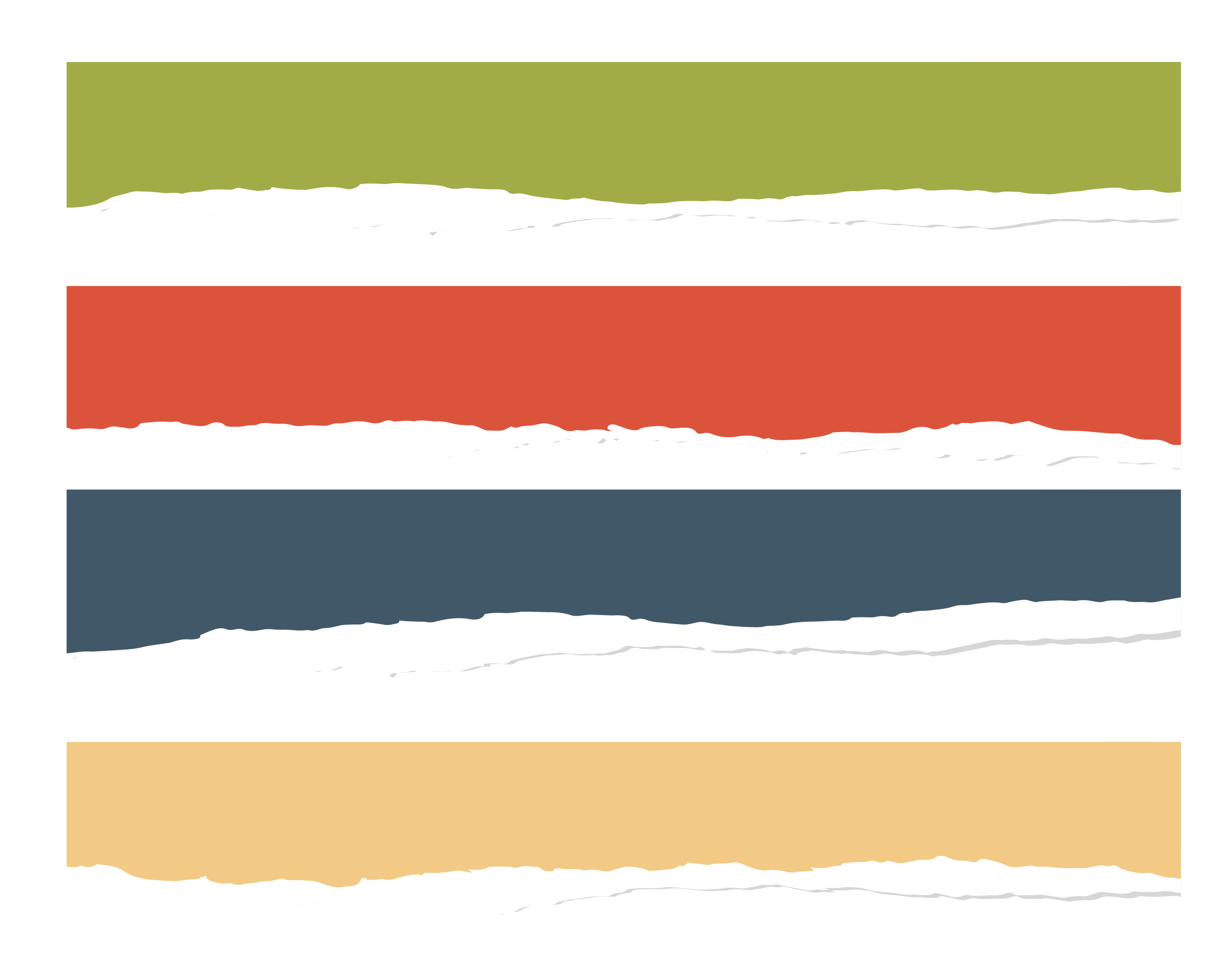 و نَجَحَ في كَسْب جَوهرتين ، جَوْهرة جدته و جَوْهرة الشَّجاعة.
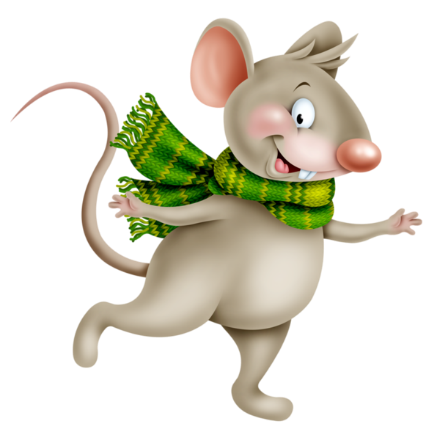 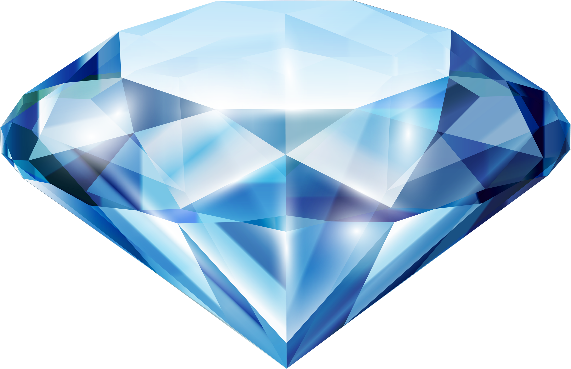 [Speaker Notes: أصوات الأكل]
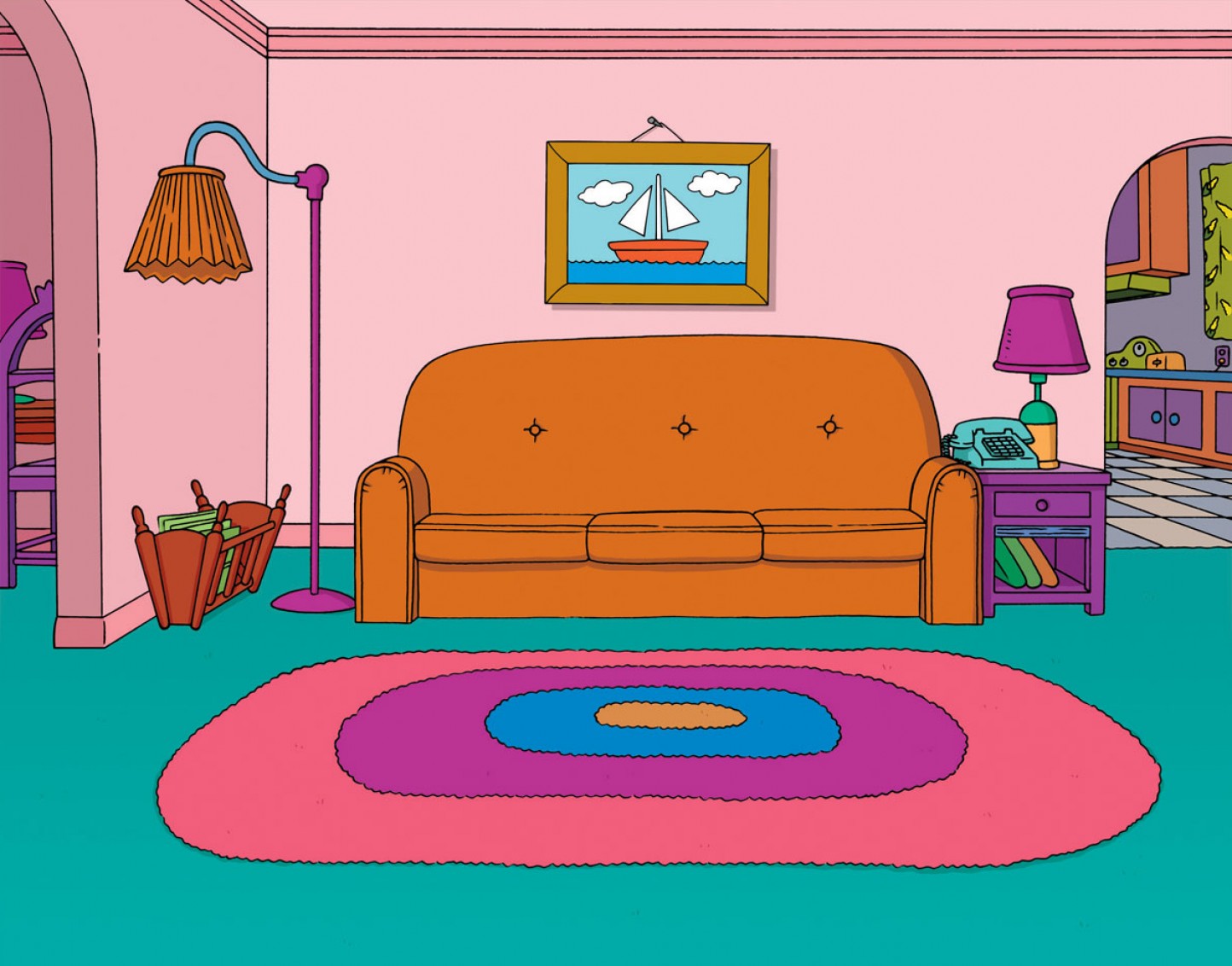 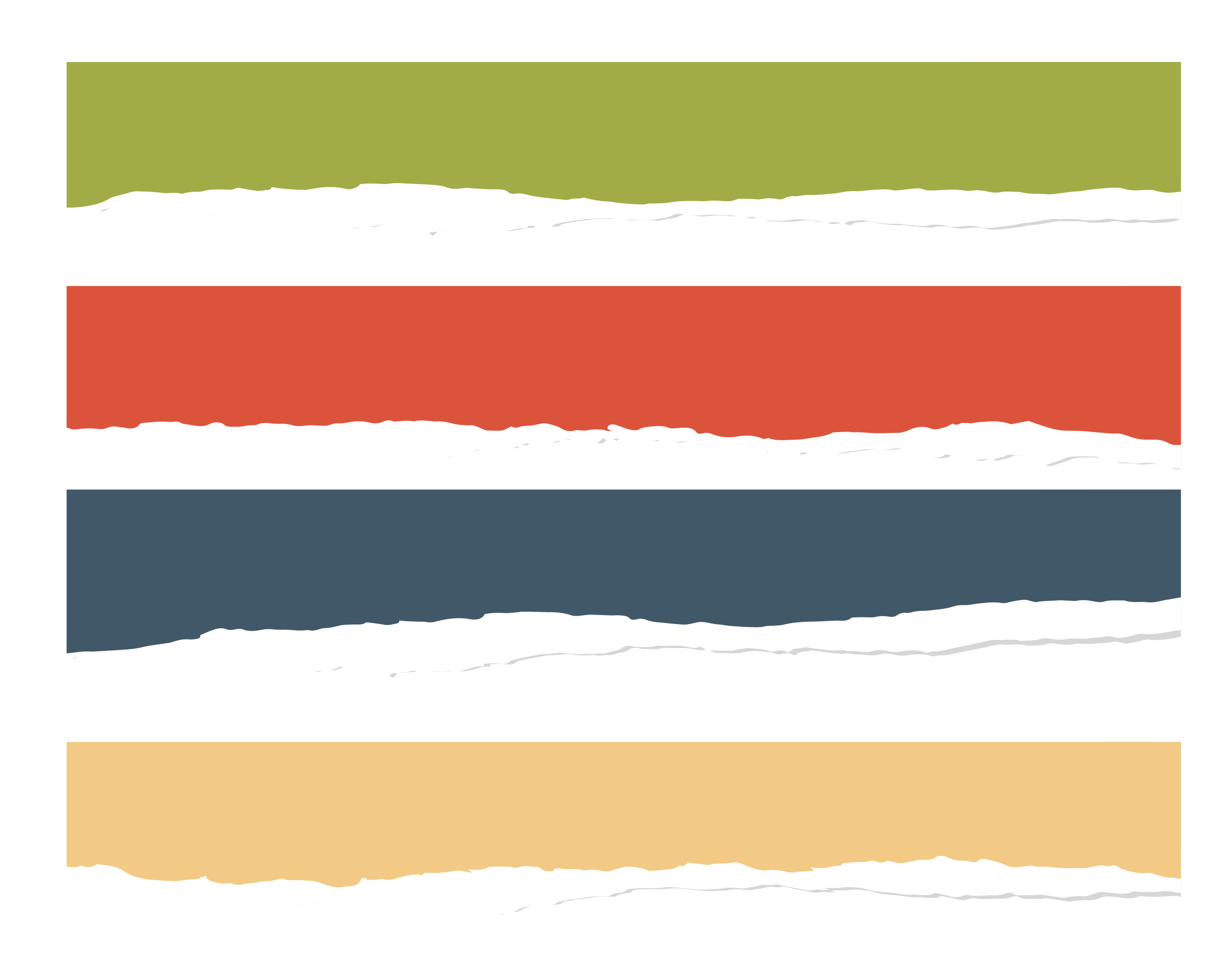 و رجِع إلى البيت سعيدًا .
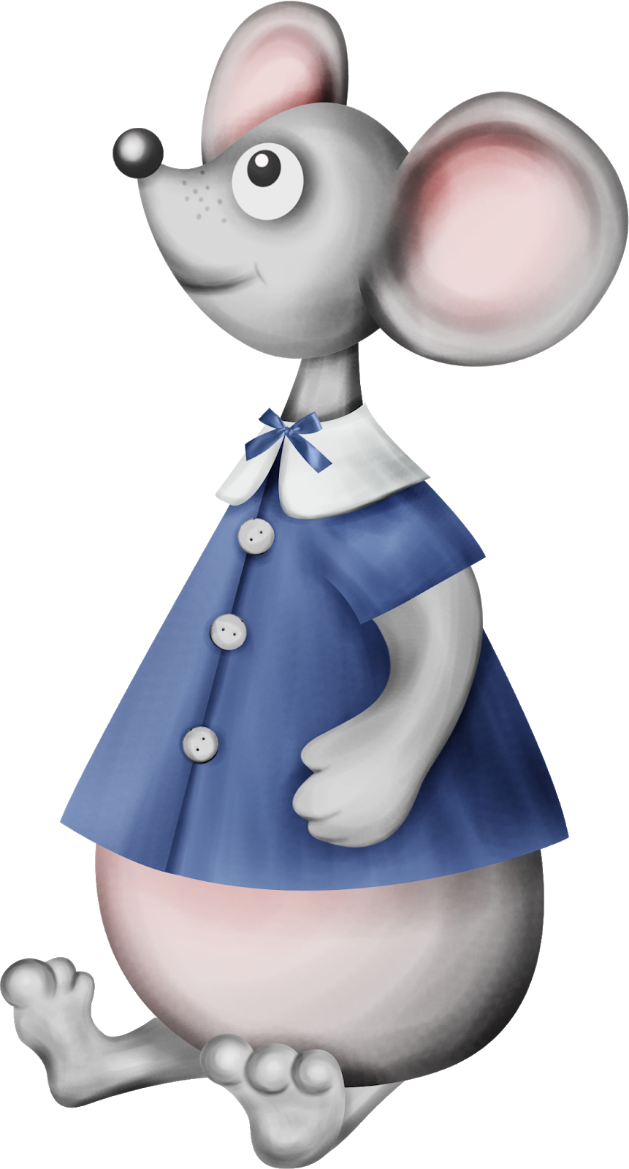 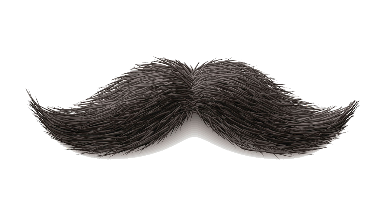 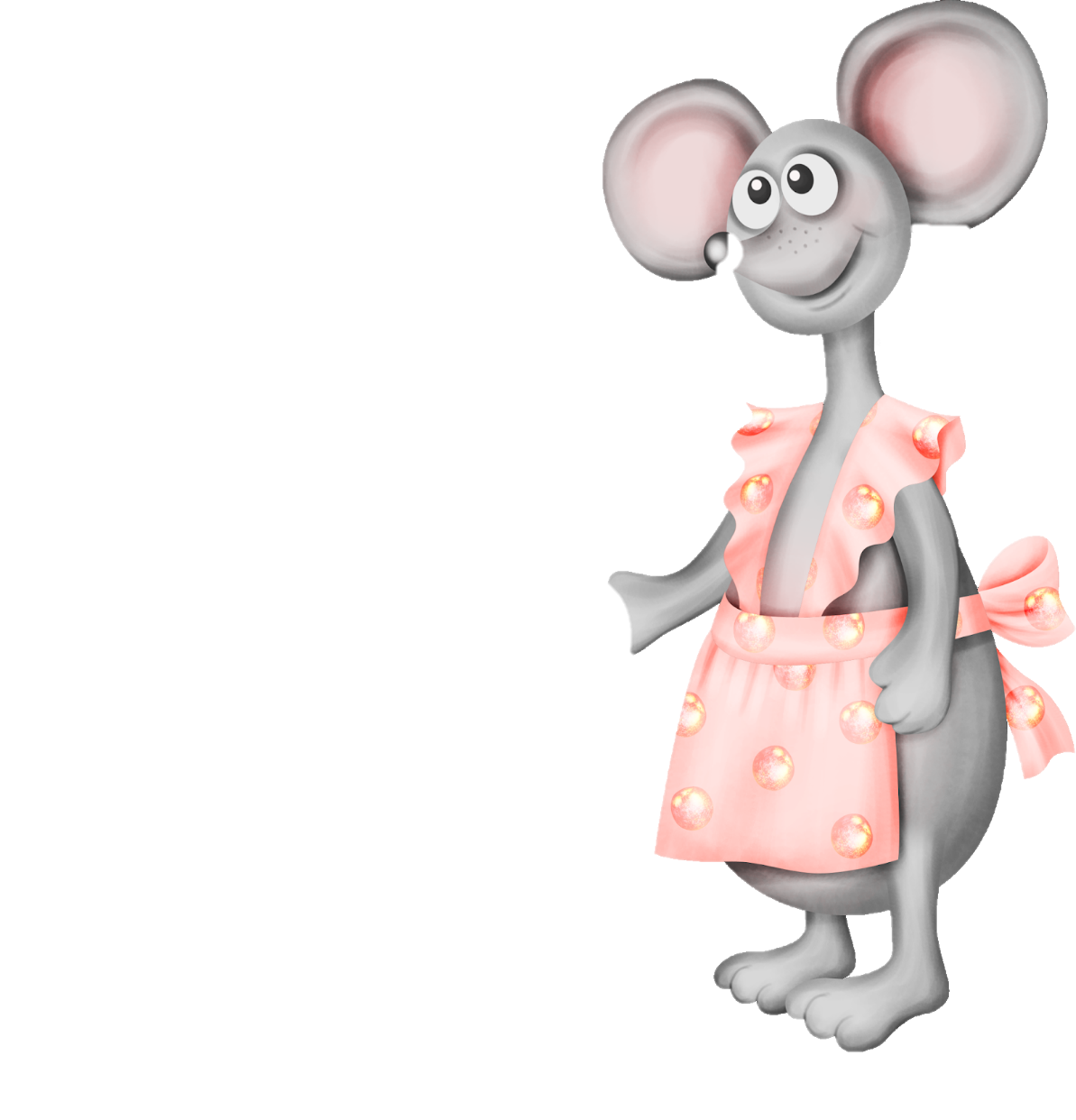 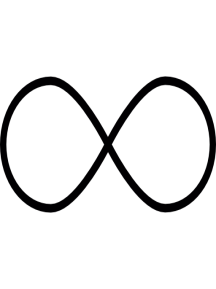 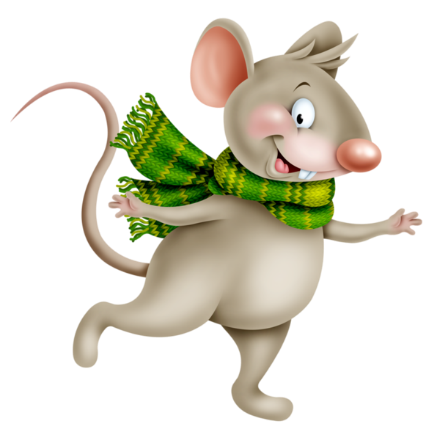 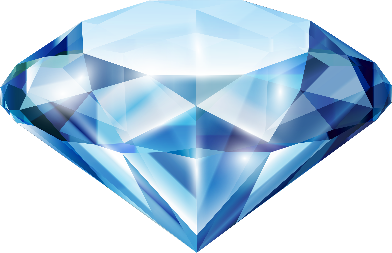 [Speaker Notes: أصوات الأكل]
الناتج الثاني: يحدد المتعلم عناصر القصة مستخدمًا اللغة العربية ورأيه فيها.
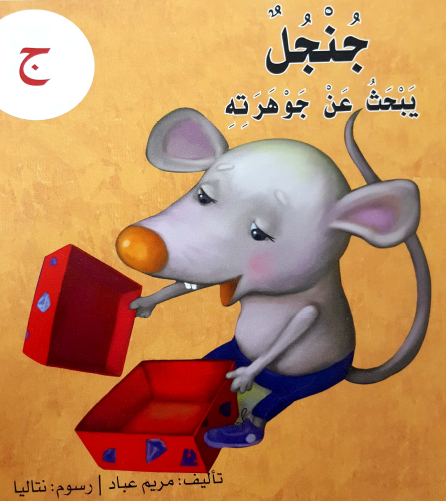 مستخدمًا اللغة العربية 
 -أُبدي رَأْيي في الْقِصَّةِ؟
-أَذْكُر عَناصِر الْقِصَّة؟
الناتج الثالث:  يعيد المتعلم سرد القصة مظهرًا فهمه للنص ورسالته مستعينًا بالصور.
أُناقِشُ
أَتَحَدَّثُ
أُحاوِرُ
-أُجيبُ عَلى أَسْئِلَةِ الْفَهْم وَ الاسْتيعاب حَوْلَ الْقِصَّة.

-أُعيدُ سَرْد الْقِصَّة مِنْ خِلالِ الصَّورِ.
الناتج الرابع:  يقرأ  المتعلم أسماء شخصيات القصة قراءة صحيحة.
أَقْرَأُ اسم الشَّخْصِيَّة التالية وَأَصِلُهُ بِها :
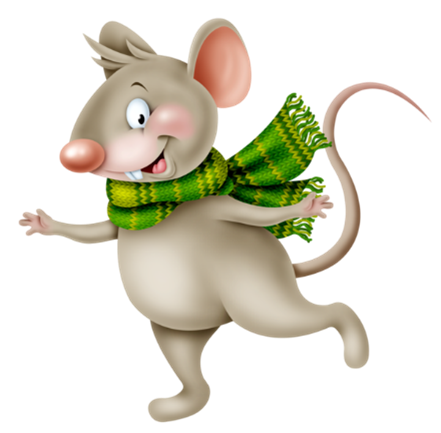 تَمسوح
جنجل
الناتج الرابع:  يقرأ  المتعلم أسماء شخصيات القصة قراءة صحيحة.
أَقْرَأُ اسم الشَّخْصِيَّة التالية وَأَصِلُهُ بِها :
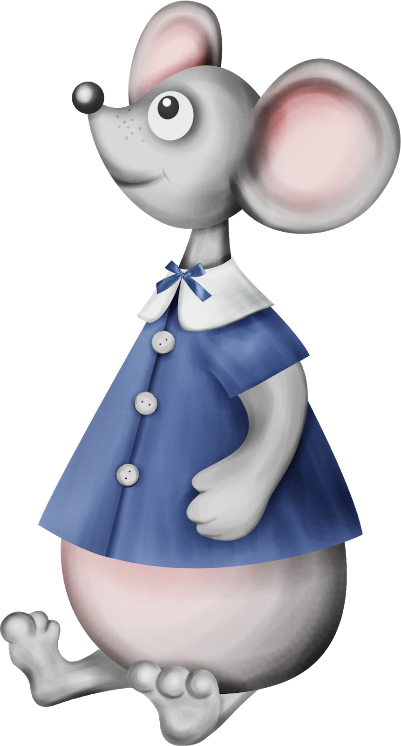 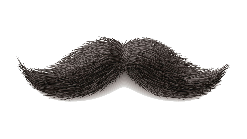 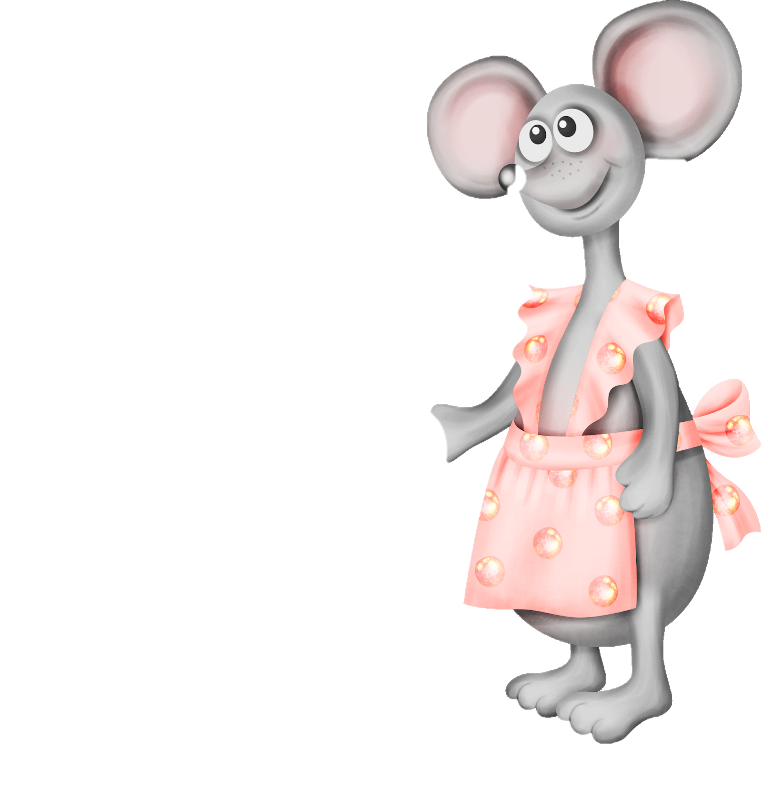 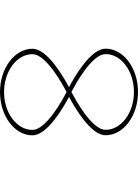 الجد و الجدة
التنين الصغير
الناتج الرابع:  يتدرب على قراءة النص مع المعلمة
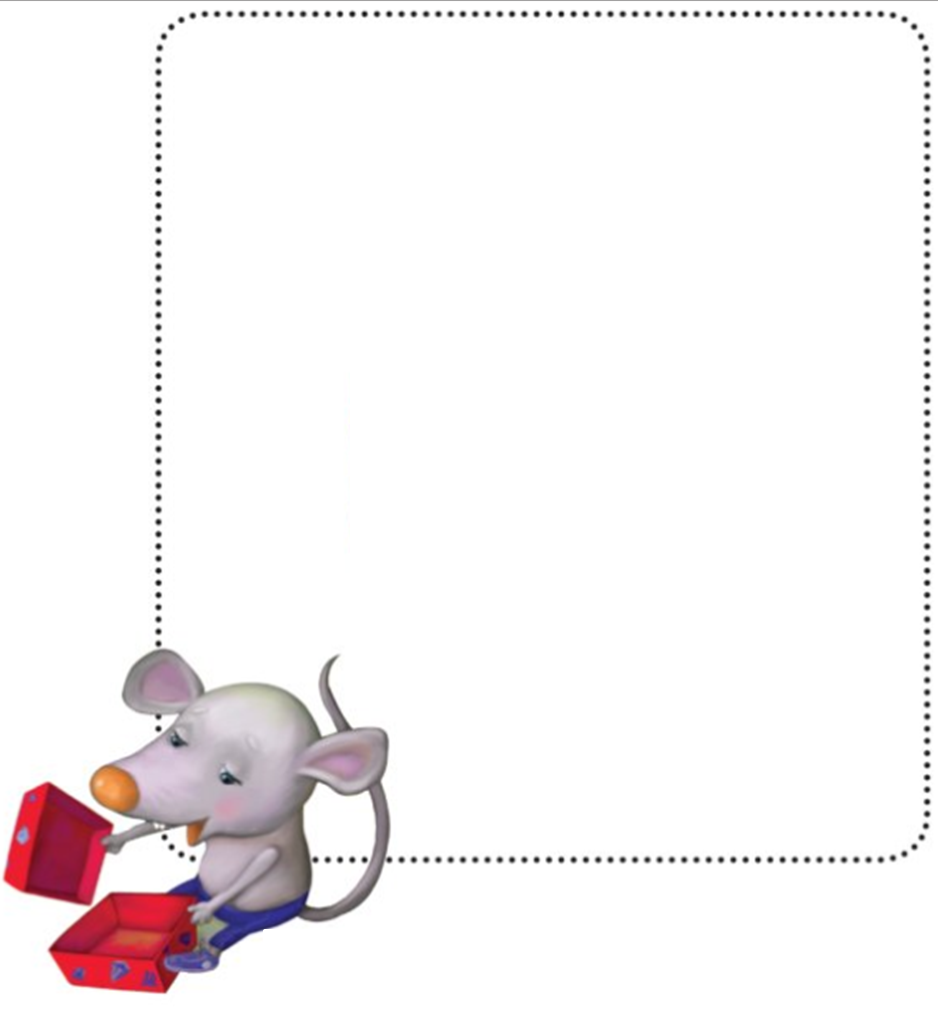 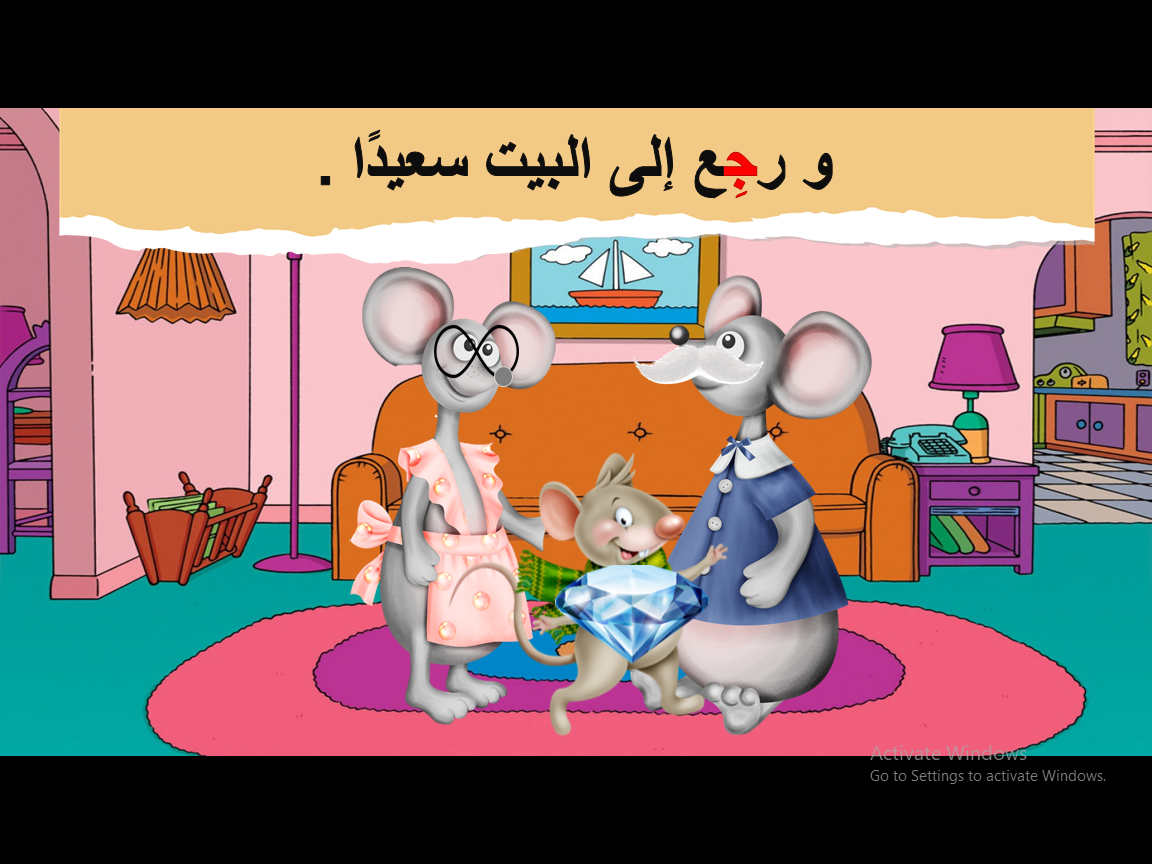 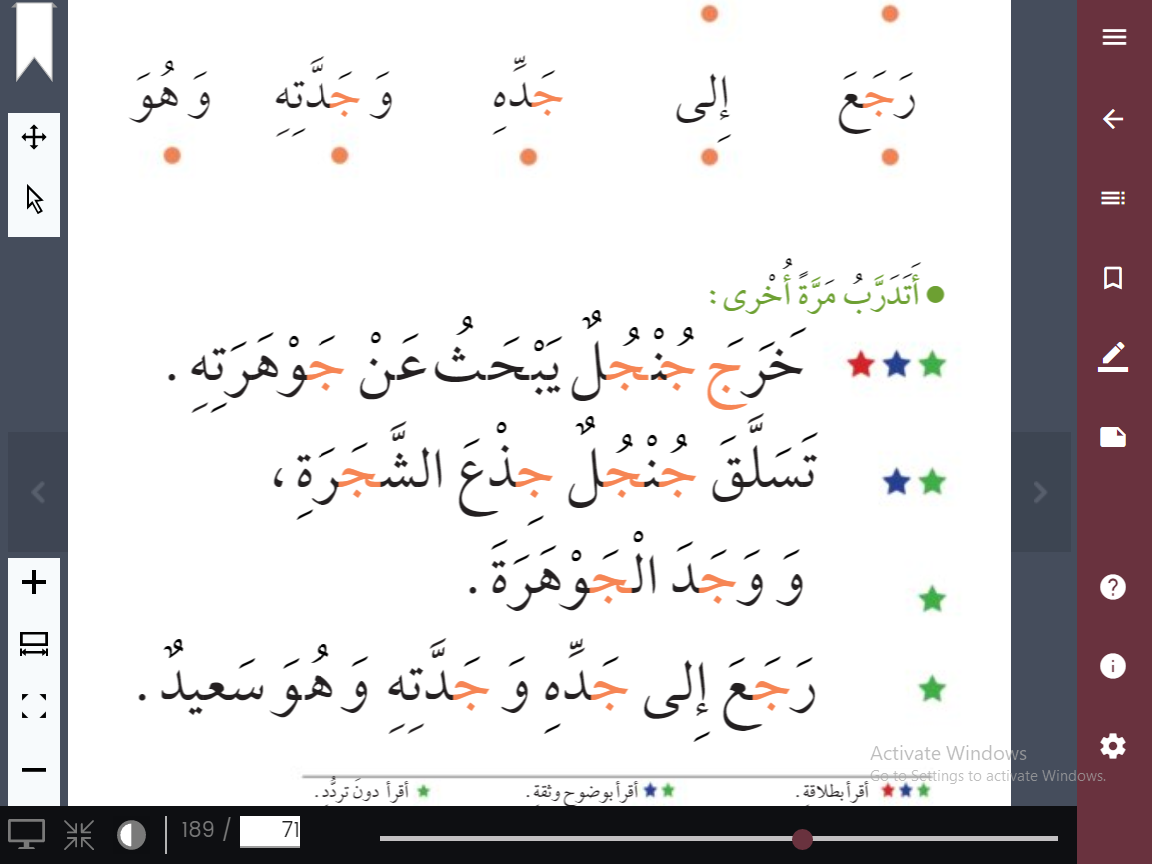 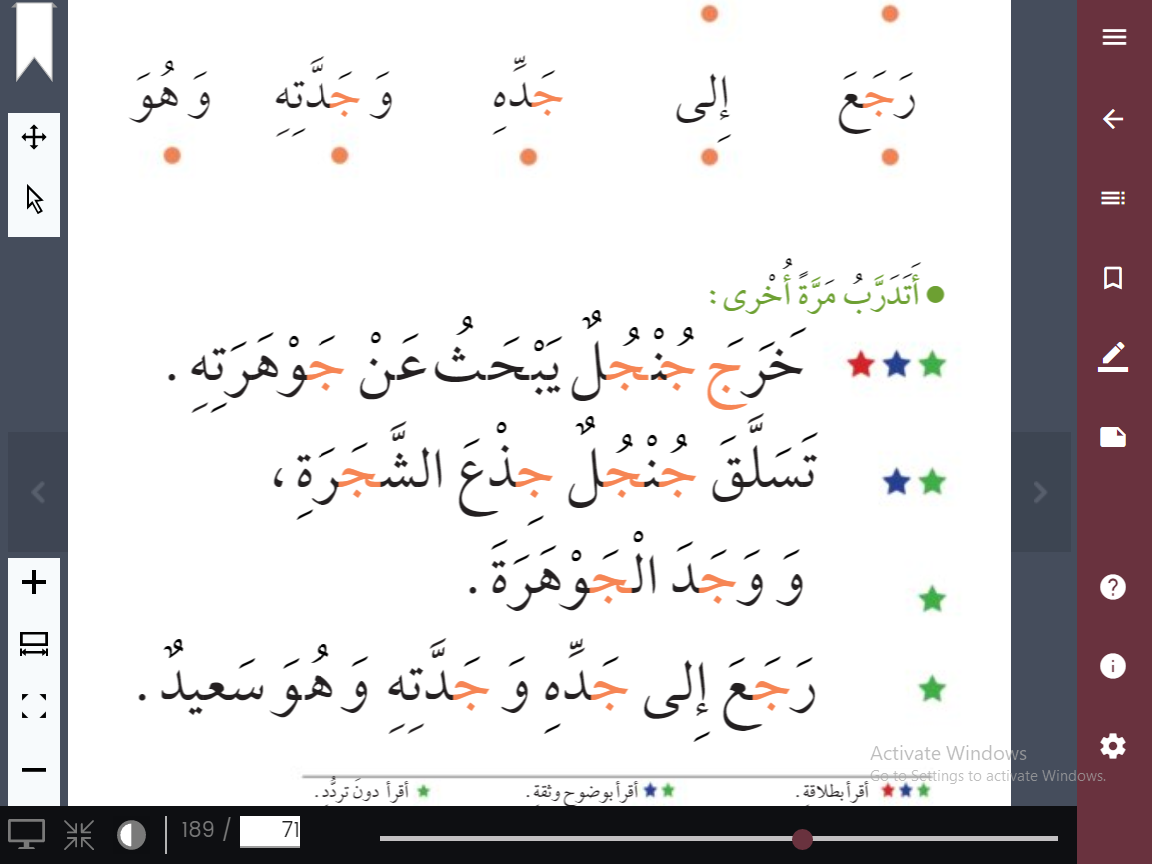 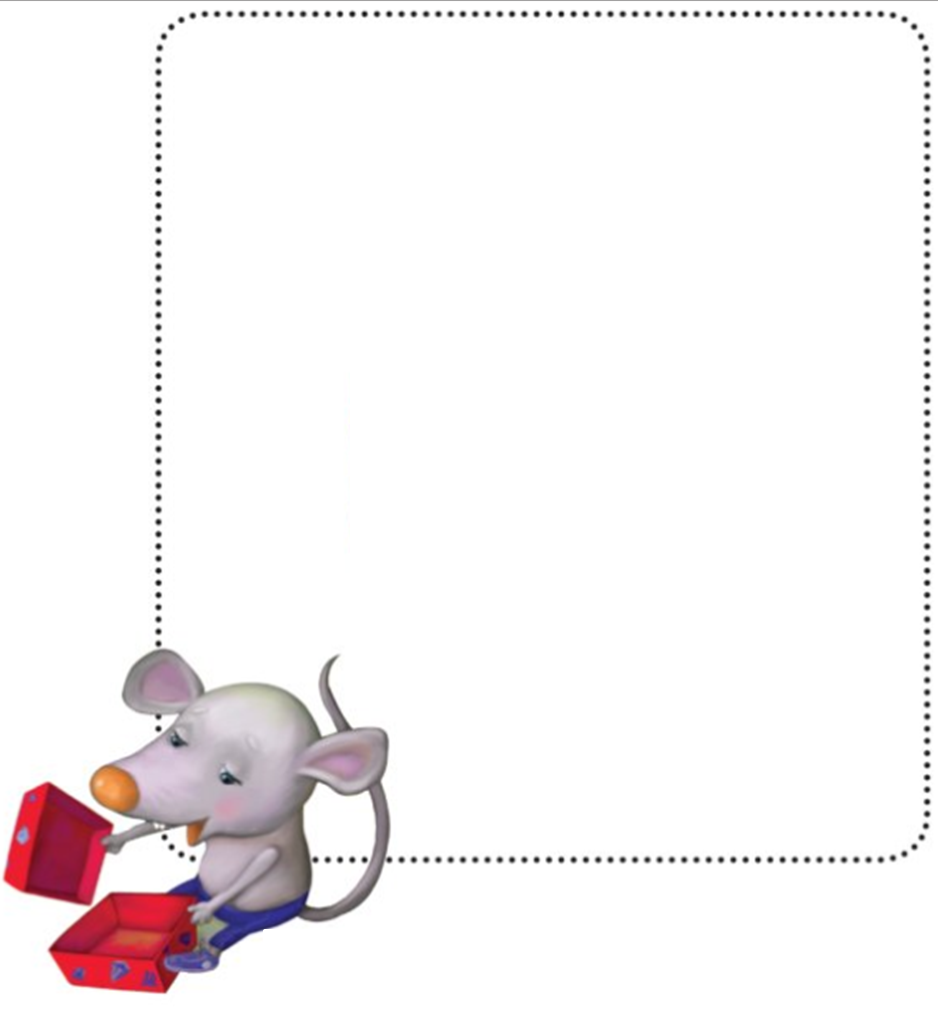 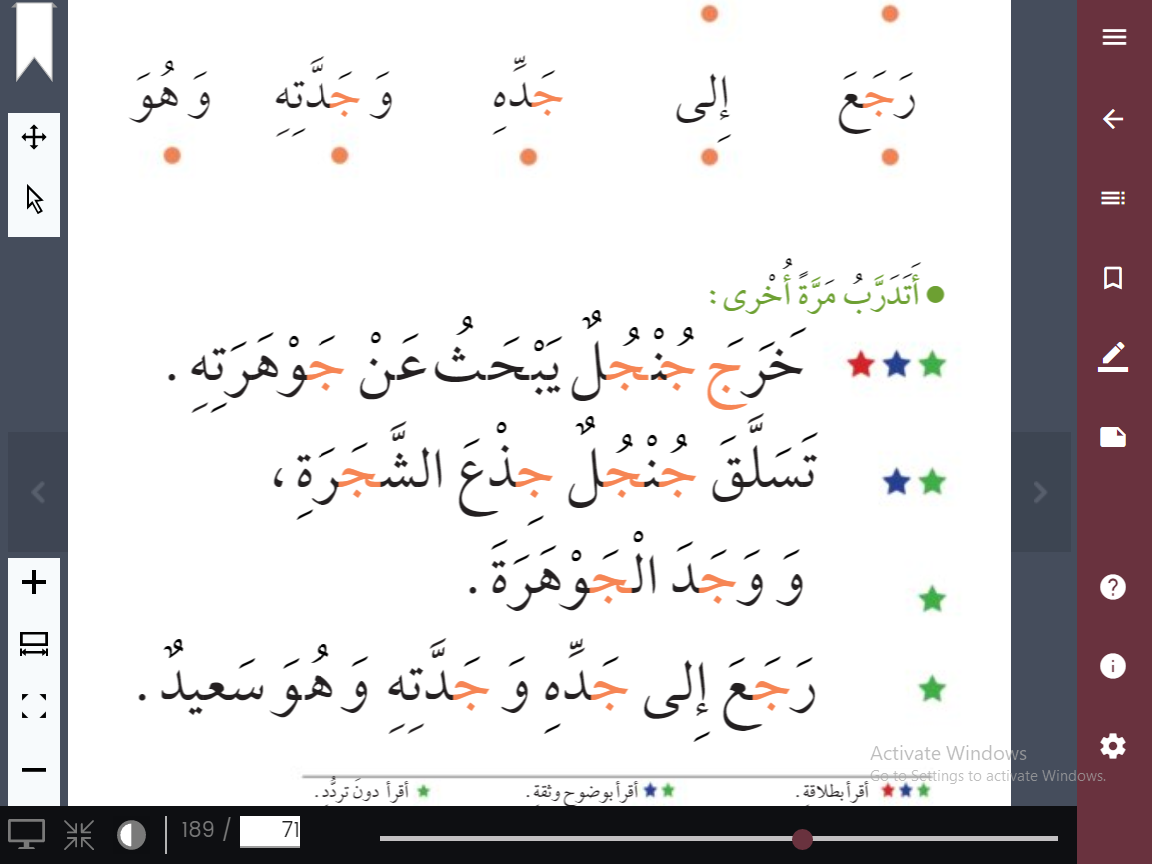 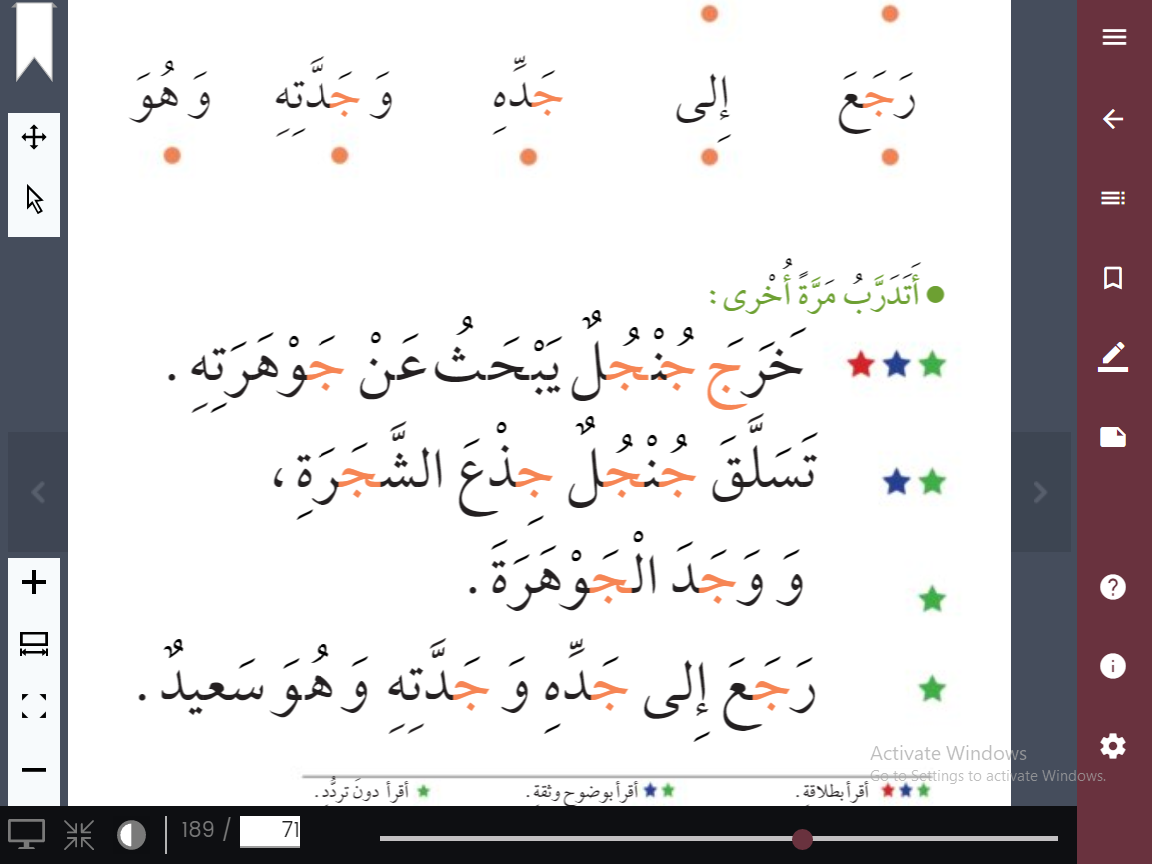